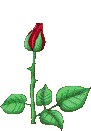 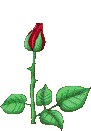 Dedicated to all Homoeopathic devotees
Dr. P.R. Sisir M.D. (Hom.)
Professor & Head
Department of Paediatrics
9/23/2019
CHILDHOOD PROBLEMS RELATED TO LEARNING DISABILITY
&
SCHOLASTIC BACKWARDNESS AMONG CHILDREN
Dr. P. R. SISIR  M.D. (Hom)
Prof. & Head, Dept. of  Paediatrics
Sarada Krishna Homoeopathic Medical College,
Kulasekharam, Kanyakumari Dist., Tamil Nadu.
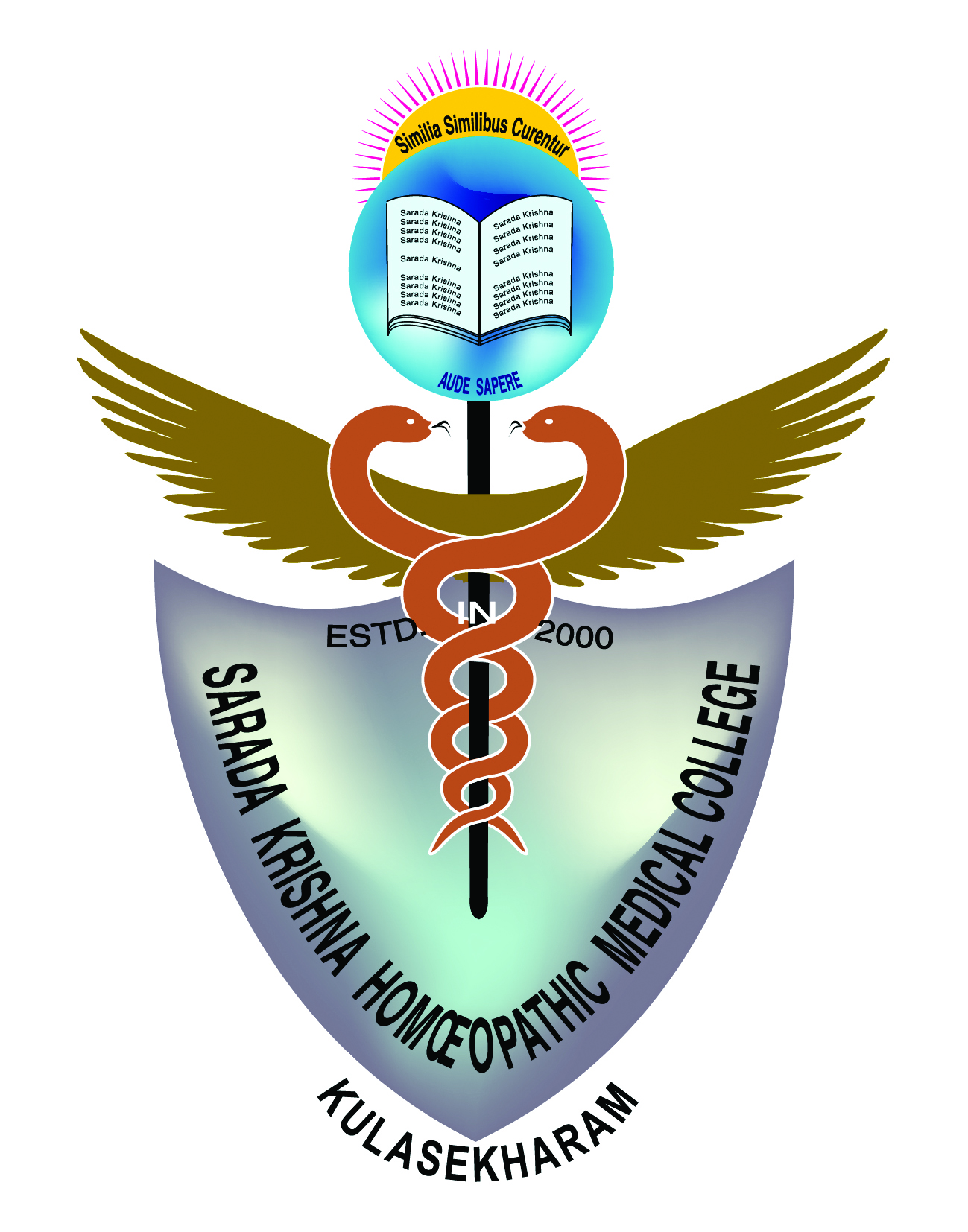 drsisirpr@rediffmail.com
A WORD OF GRATITUDE
SIGNIFICANCE OF THE TOPIC
PLAN OF  PRESENTATION
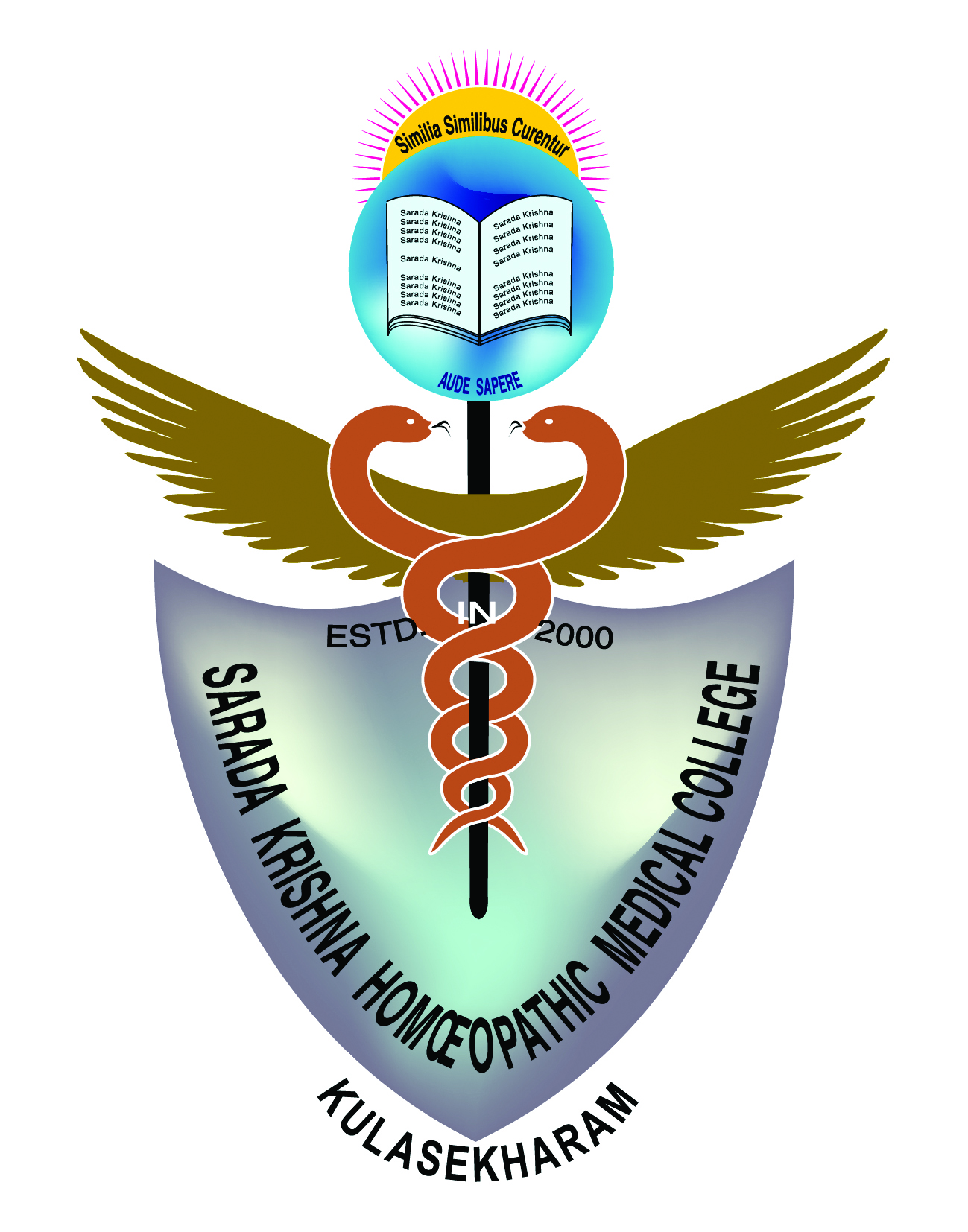 Dr.  P. R. SISIR M.D. (Hom.)
KINDLY WATCH THIS CASE & 
ANALYSE IT WITH YOUR ERUDITE EXPERIENCE:
SOURSE OF CASE: Sarada Krishna Homoeopathic Medical College Hospital

PRELIMINARY INFORMATION: 
O. P. No.: 1722 / 10		Date of Detailed Case Study: 10.07.2013	             Unit: V  A/B
Name: Anandhu      Age: 10 yrs.    Sex: M            Religion: Hindu	     Occupation: student(std. V)
INITIAL PRESENTATION OF ILLNESS:
PATIENT’S NARRATION
PHYSICIAN’S OBSERVATION
While case taking child is not looking at us. 
Just playing with windows & peeping out…..
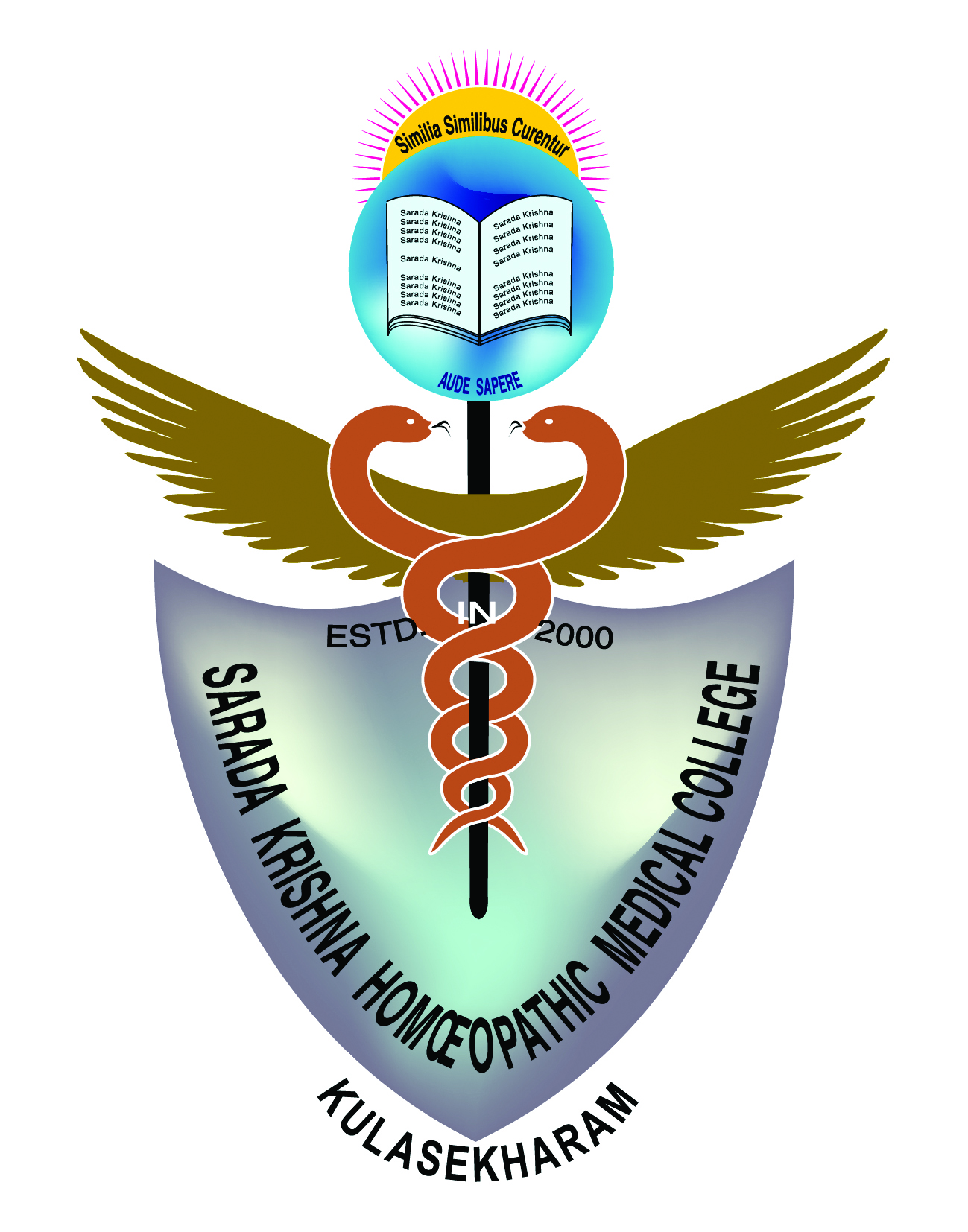 Dr.  P. R. SISIR M.D. (Hom.)
PRESENTED COMPLAINTS:
Reduced interest in studies
 Memory weak, esp. in studies
 Articulation of certain letters – ‘C’ , ‘S’ , ‘X’ – are pronounced as ‘F’
 Poor in mathematical calculations
 Interested in: Drawing, Cartoons, Animal Planet(TV Channel)
 Lack of ? Concentration
 Eye contact
HISTORY:
Eye: Refractive error – using Spectacles…
 Skin complaints(? Dematitis, back of hands) – allopathic treatment
 Left leg bowing(identified @ 4 yrs.)
 Dental procedures done due to Ca deficiency
 Recurrent attack of cold
 ? IBS
 Father (39) suffering from Asthma
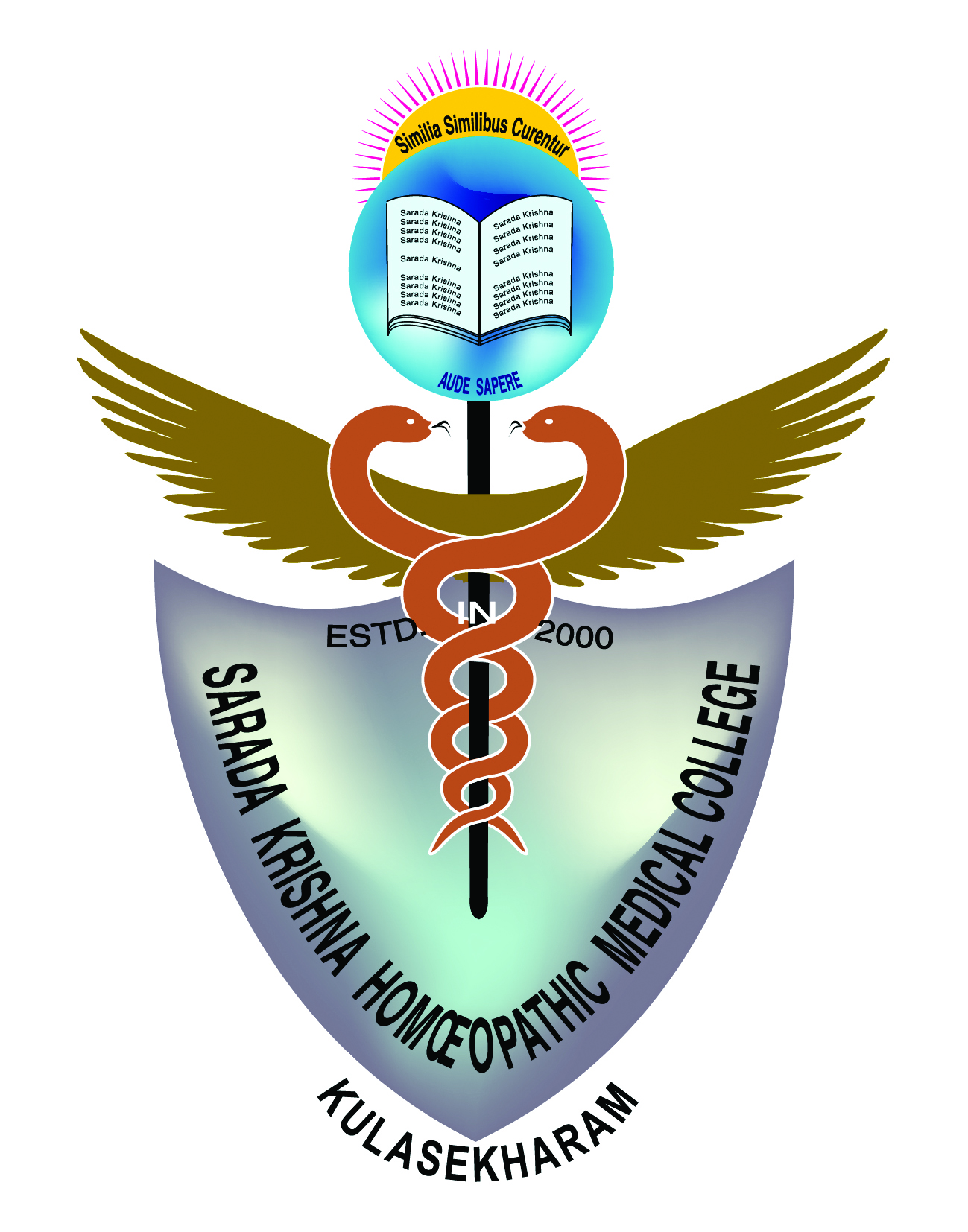 Dr.  P. R. SISIR M.D. (Hom.)
DEVELOPMENTAL MILESTONES:
Birth Weight – 3 Kg.
No significant delay in milestone identified
CONDITION OF MOTHER DURING PREGNENCY /  LABOUR:
Ante-natal period mother was alone at home, surrounded by forest…!
 Pain induced for Labour & was prolonged.
LIFE SPACE ABSTRACT:
Obstinate. Want things he demands
 Easily move to tears, but also get angered
 Fights with brother for toys
 Self oriented. Need attention.
 Mingles with very close ones only. 
 Lazy
 Timid
 Jealous
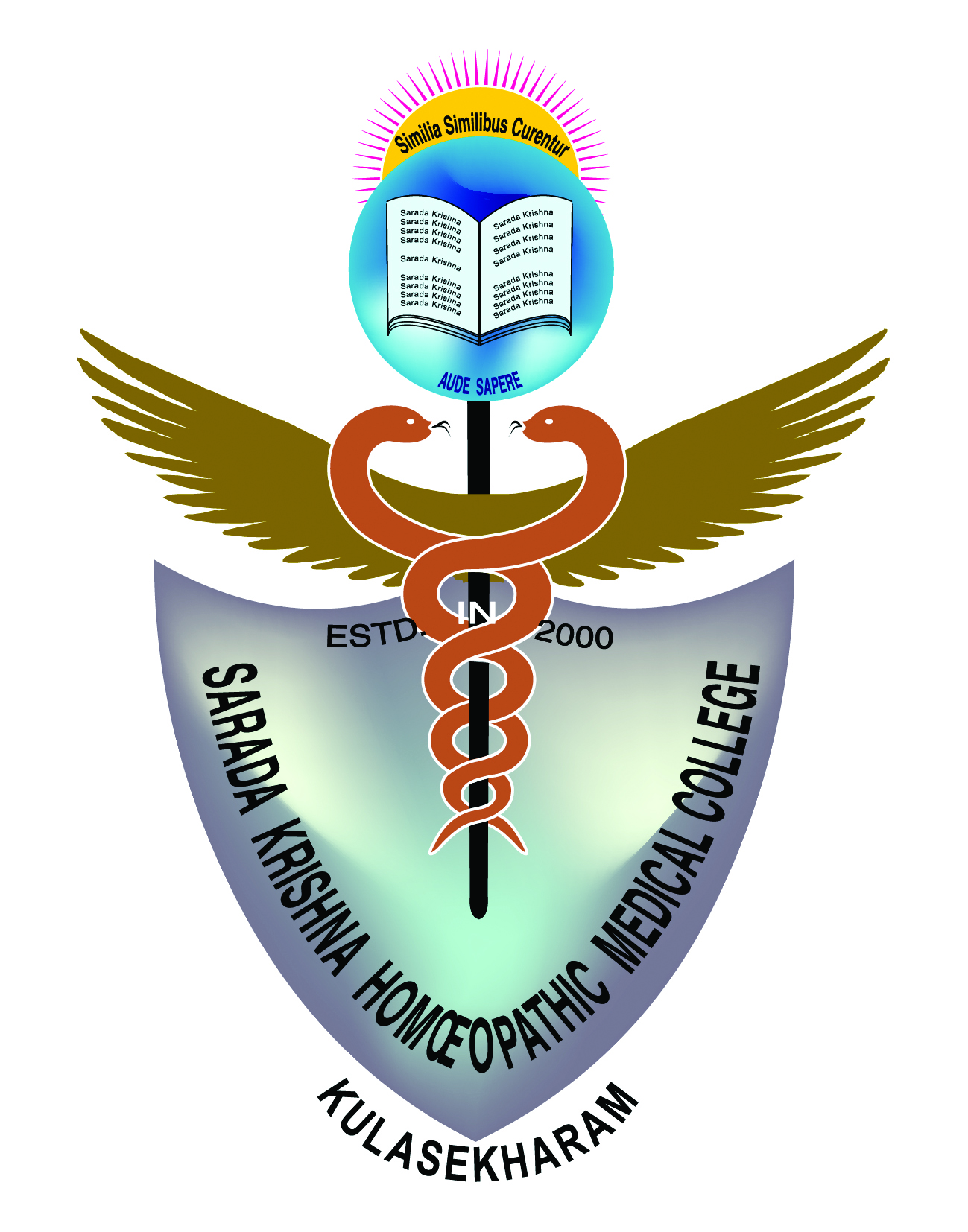 Dr.  P. R. SISIR M.D. (Hom.)
APPEARANCE:
Thin, Wheaty, Healthy & Clean
 Decayed & slightly protruded teeth
SIGNIFICANT GENERALS:
Desire fanning (+++), Sweets(++), Fried fish.
 Aversion clothing (++), Bathing(+++), Rice, Egg, Vegetables
SIGNIFICANT PHYSICAL EXAMINATION:
Weight – 24 Kg.
Analysis & Rx     
	                    ?
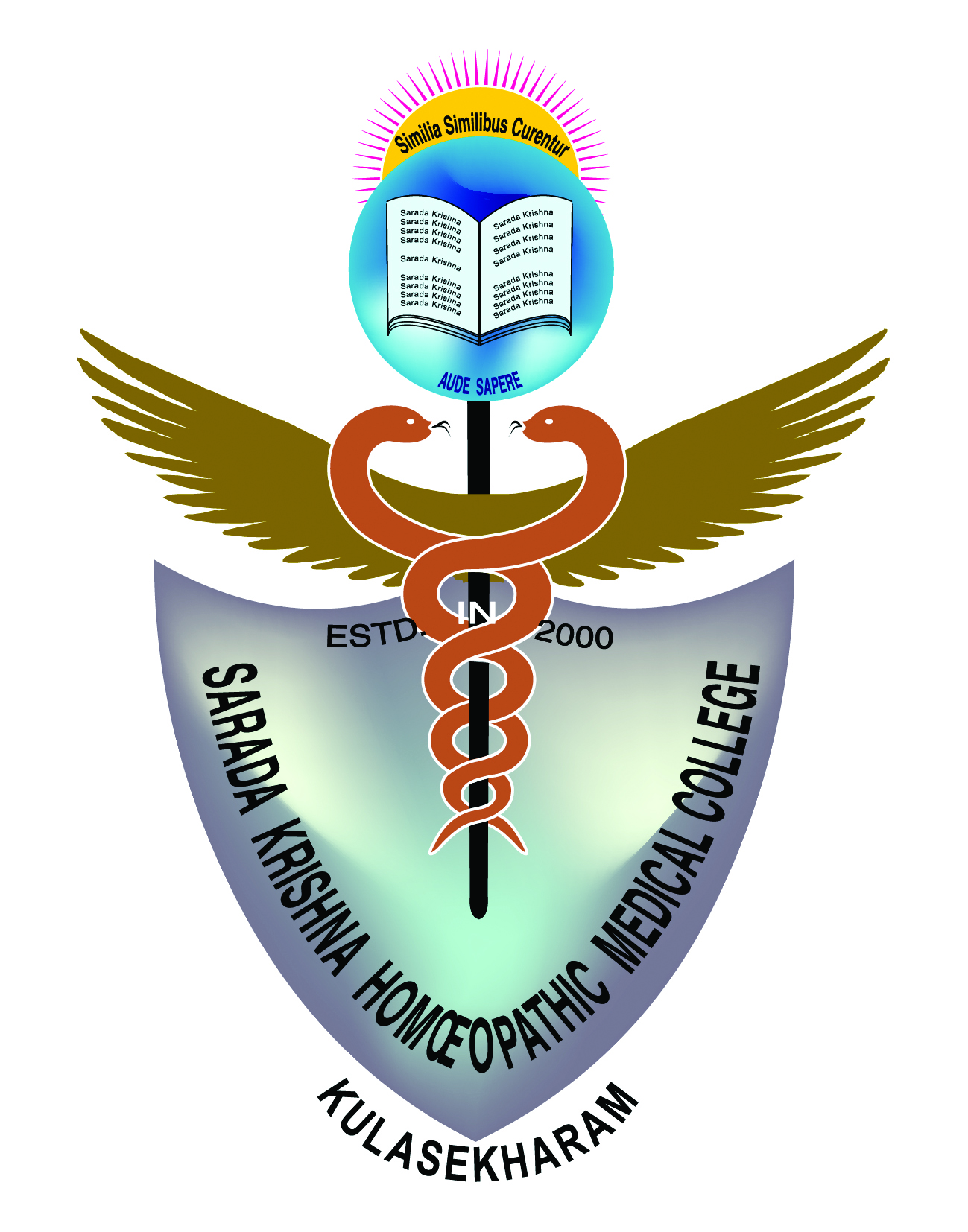 Dr.  P. R. SISIR M.D. (Hom.)
SYMPTOMS ANALYSED & TAKEN FOR REPERTORIZATION:
Timidity
 Jealousy
 Dullness in Children
 Concentration difficult
 Memory – Weakness of, read for what has
 Excitement

 Aversion – Egg
 Desire – Sweets
 Bathing – dreads of
DRx
	Sulph
	Calc. carb	Calc. phos	Lyco
On 13.07.2013        Rx
	                  Sulph 200
Follow ups

26.07.2013 to 13.11.2013
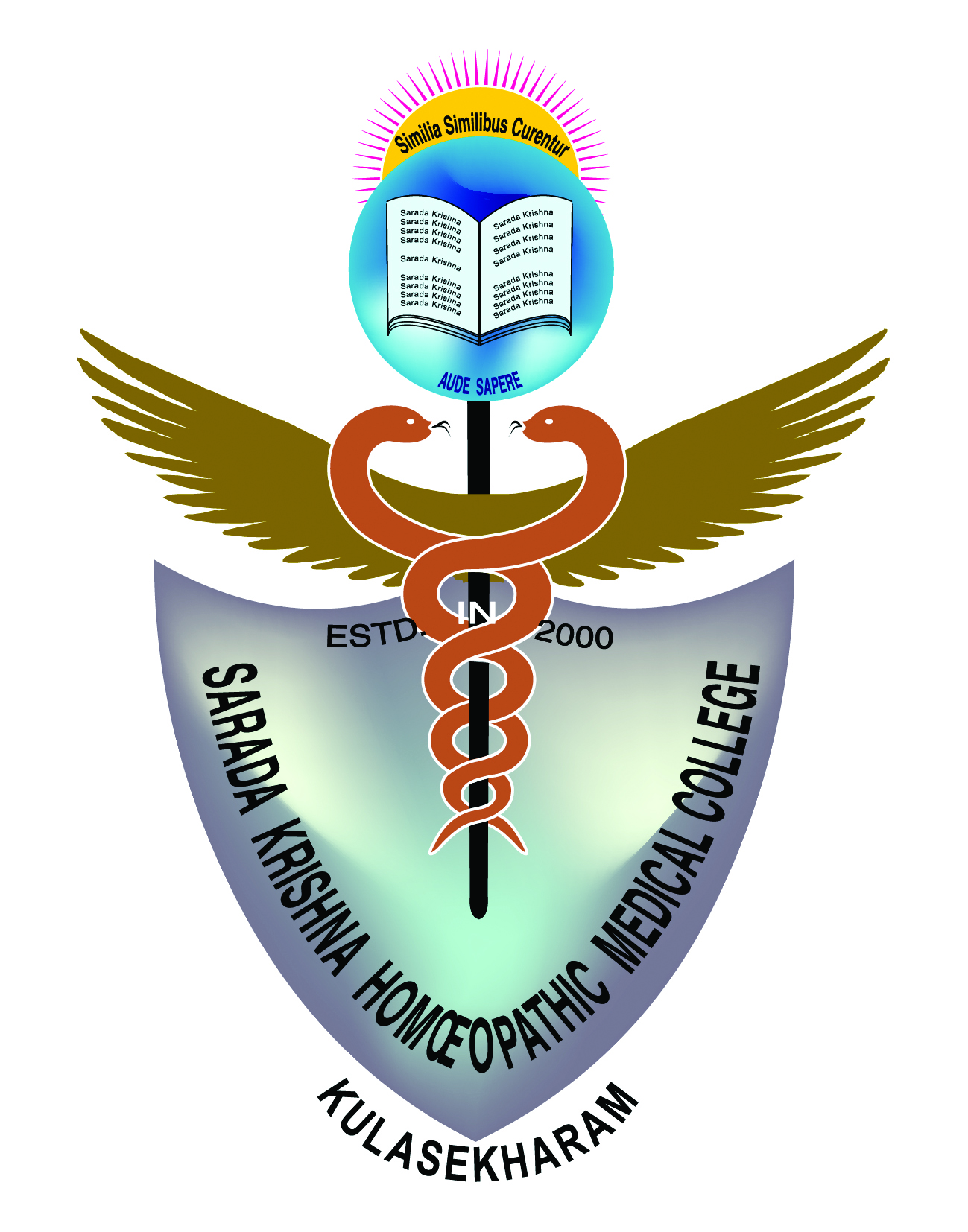 Dr.  P. R. SISIR M.D. (Hom.)
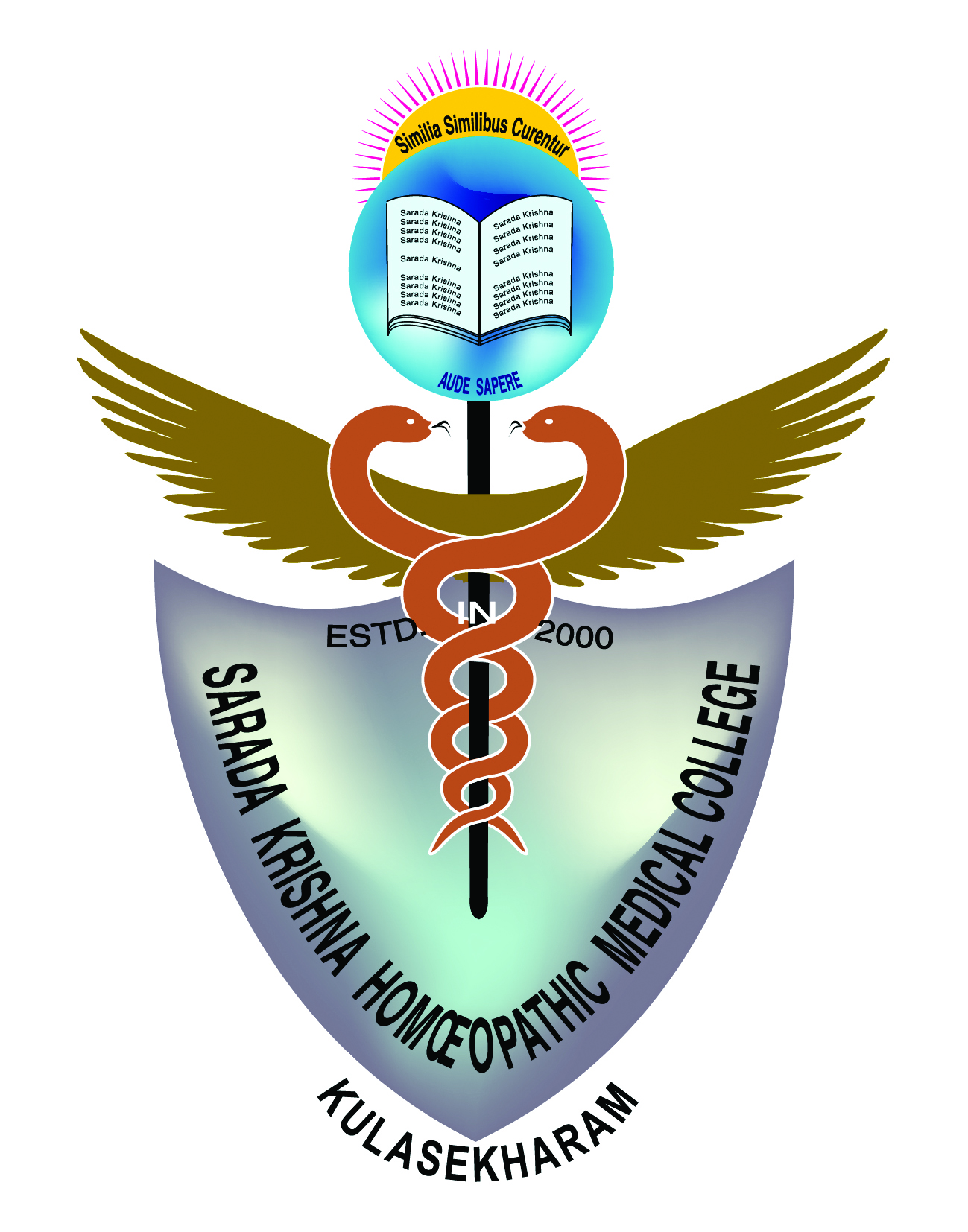 Dr.  P. R. SISIR M.D. (Hom.)
Principles of the Clinical Interview
Efficient communication requires unbroken attention

  Adequate time for interview

  Create rapport with both family & child

  Use of “Paediatric Symptom Checklist” (PSC)

  Use a developmental approach to Interviewing children

  Have an understanding of Psychological Disorders of Children – 
				Neurodevelopmental Dysfunctions

  Counseling of Parent, Teachers, Close relatives…
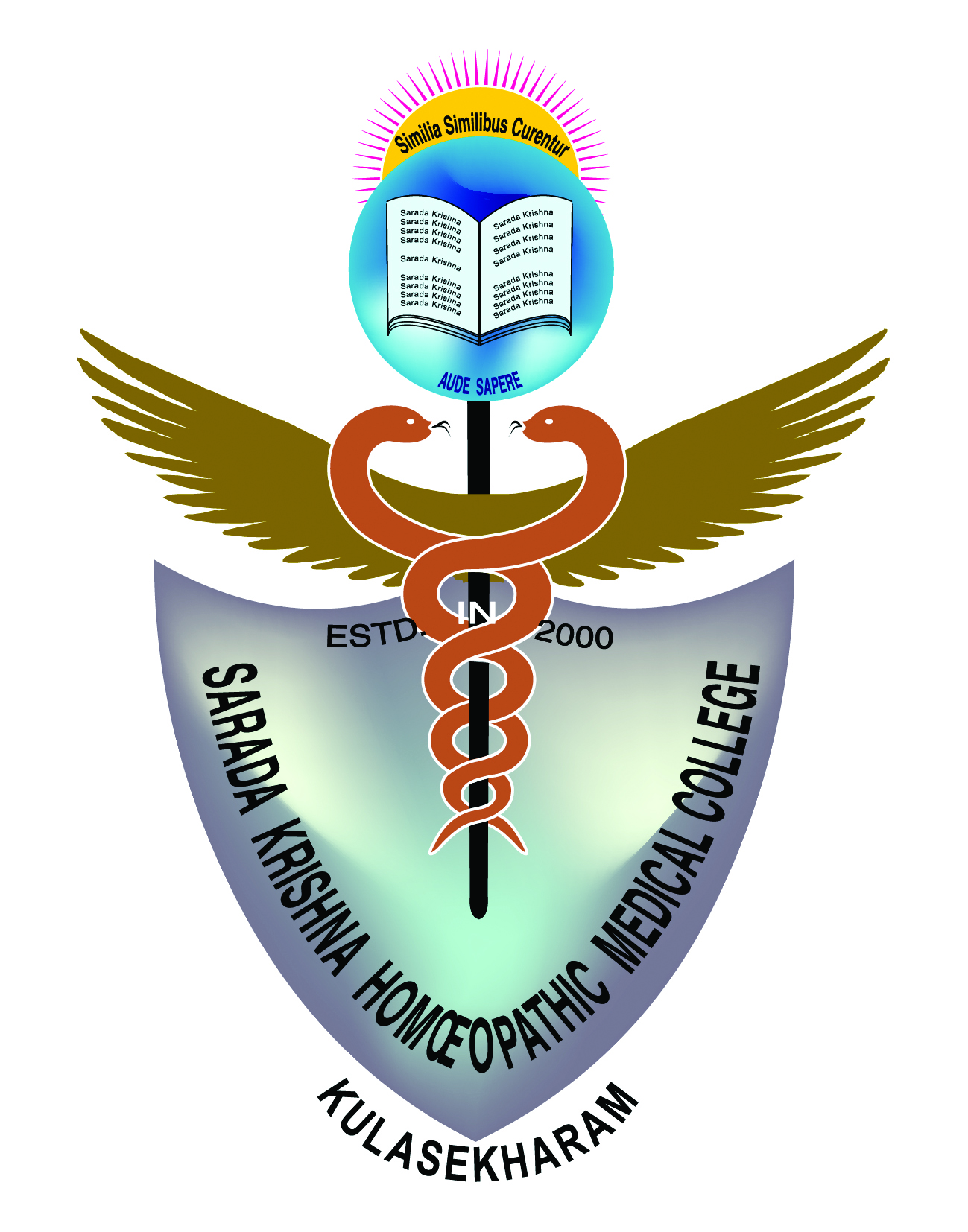 Dr.  P. R. SISIR M.D. (Hom.)
Paediatric Symptom Checklist
1. Complaints of Aches & Pains 
2. Spends more time alone
3. Tires easily, has little energy
4. Has trouble with teacher
5. Fidgety, unable to sit still
6. Less interested in school
7. Acts as if driven by a motor
8. Daydreams too much 
9. Distracted easily
10. Is afraid of new situations
11. Feel sad, unhappy
12. Is irritable, angry
13. Feels hopeless
14. Has trouble concentrating
15. Less interested in friends
16. Fights with other children
17. Absent from school 
18. School grades dropping
19. Is down on him / herself
20. Visits doctor with doctor finding nothing wrong
21. Has trouble sleeping
22.  Worries a lot
23. Wants to be with you more than before
24. Feels he or she is bad
25. Takes unnecessary risks
26. Gets hurts frequently
27. Seems to be having less fun
28. Acts younger than children of his/her age
29. Does not listen to rules
30. Does not show feelings
31. Does not understand other people’s feelings
32. Teases others
N – Never	S – Sometimes	O - Often
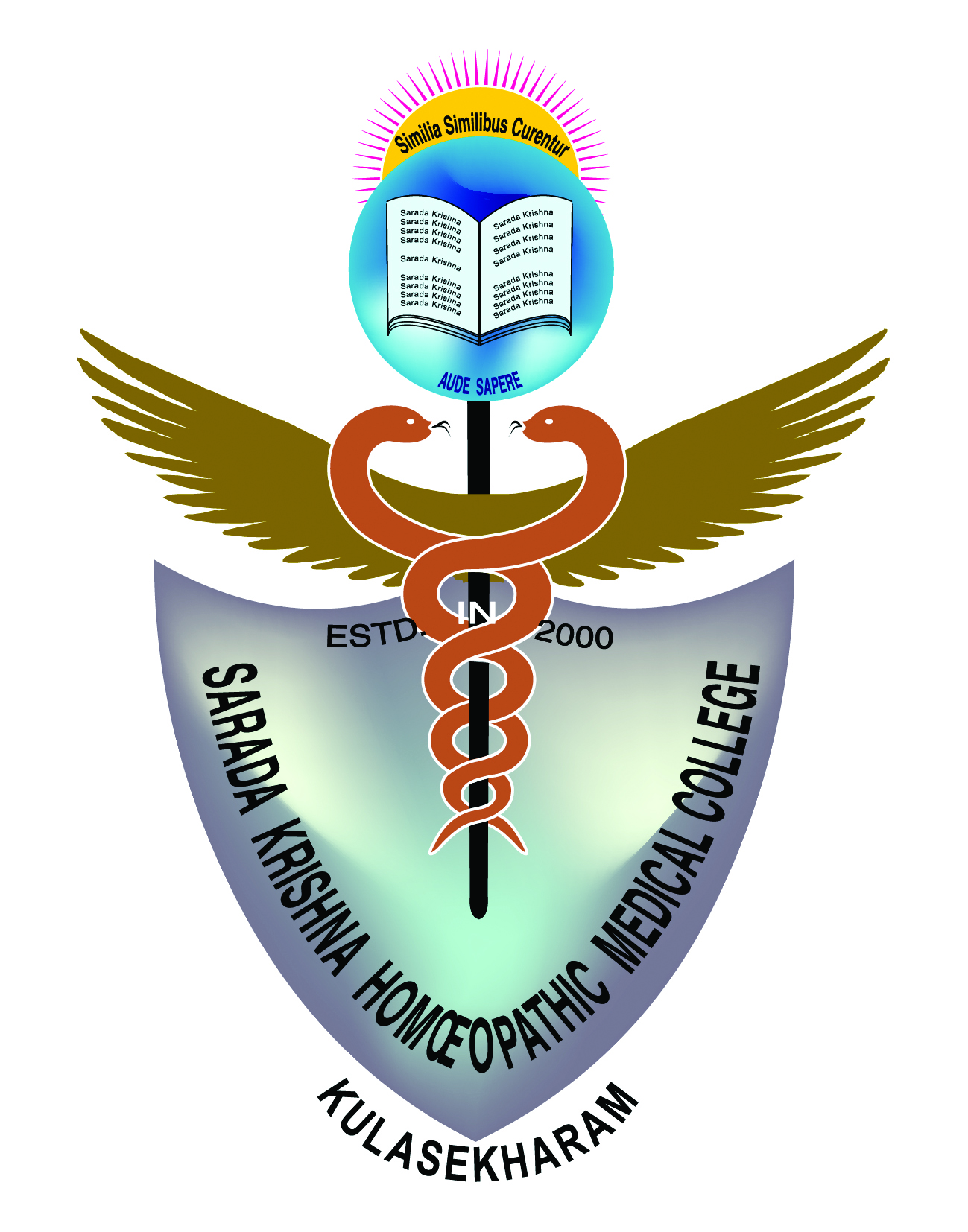 Dr.  P. R. SISIR M.D. (Hom.)
Developmental Approach to Interviewing
INFANCY & TODDLERHOOD

  PRESCHOOL CHILDREN

  SCHOOL-AGED CHILDREN

  ADOLESCENTS
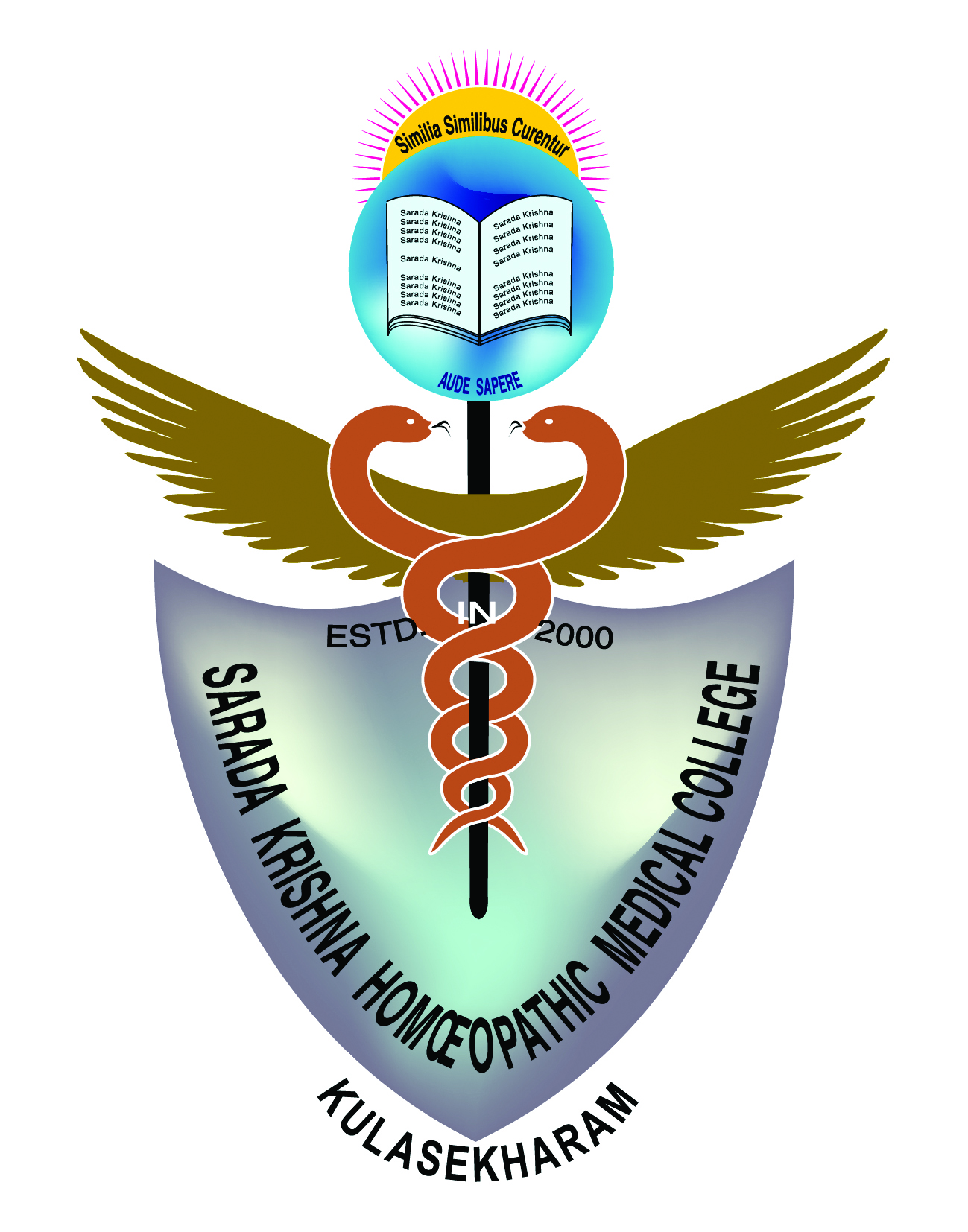 Dr.  P. R. SISIR M.D. (Hom.)
Neurodevelopmental  Dysfunctions
Neurodevelopmental function is a basic brain process that may be needed for 
    learning & productivity.

   Neurodevelopmental variation is the differences in neurodevelopmental 
     strengths weaknesses that exist  between individuals & that can change over time.
     Wide variations exist among individuals, without representing pathology.
  
   Neurodevelopmental dysfunctions reflect disruption of neuroanatomic structures or 
     psychophysiologic functions and is said to be associated with academic 
     under achievements, behavioral problems & social adjustments.

   Factors – Genetic (on chromosomes 6 & 15), 
                     Medical (peri-natal risks), 
                     Environmental (Lead toxins, infections),
                     Socio-cultural influences.
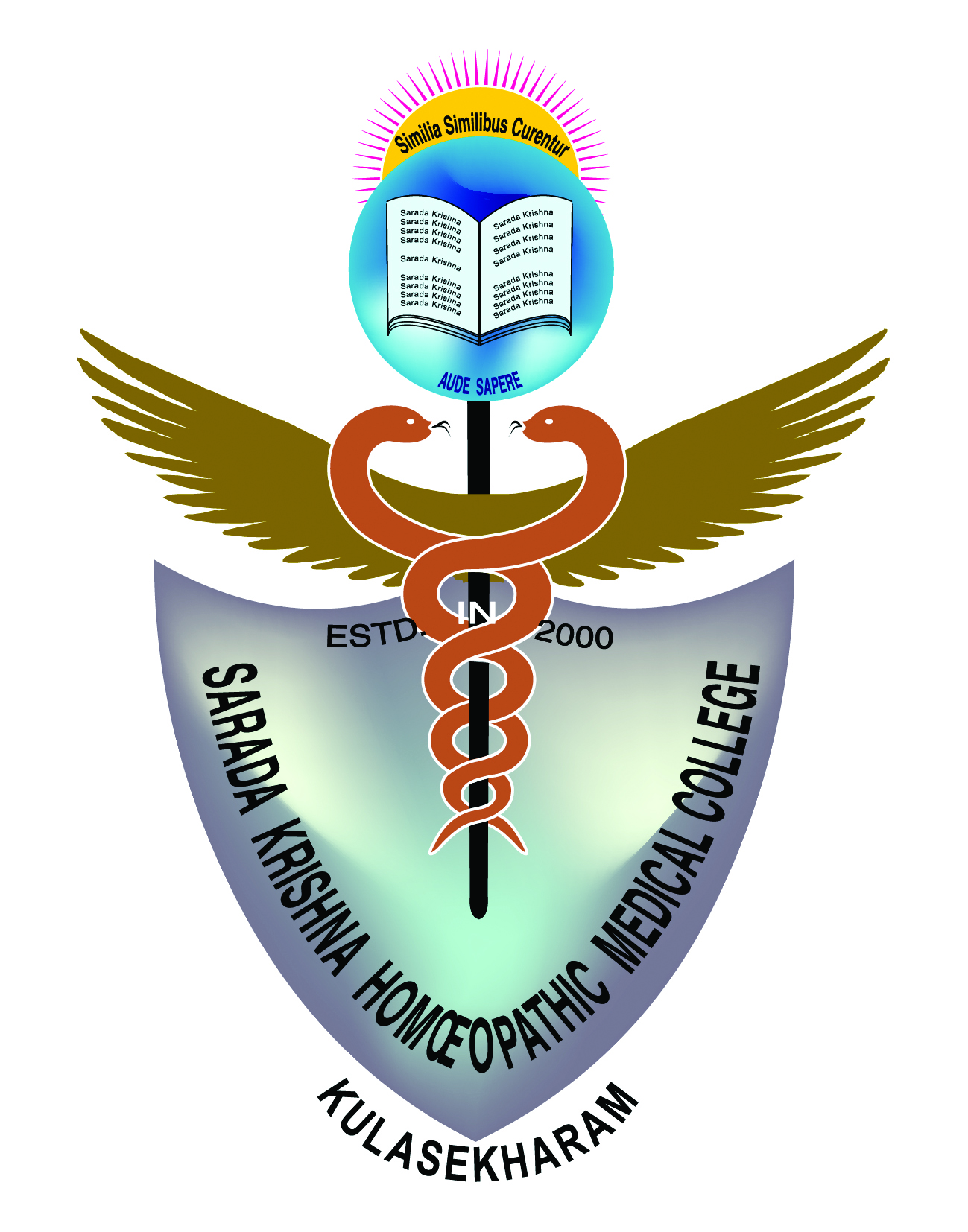 Dr.  P. R. SISIR M.D. (Hom.)
Neurodevelopmental  Dysfunctions – CLINICAL  MANIFESTATIONS
Neurodevelopmental functions that are critical for academic function fall within 
     the following domains:
  ATTENTION

  MEMORY

  LANGUAGE

  VISUAL-SPACING ORDERING

  TEMPORAL-SEQUENTIAL ORDERING

  NEUROMOTOR FUNCTION

  HIGHER-ORDER COGNITION

  SOCIAL COGNITION
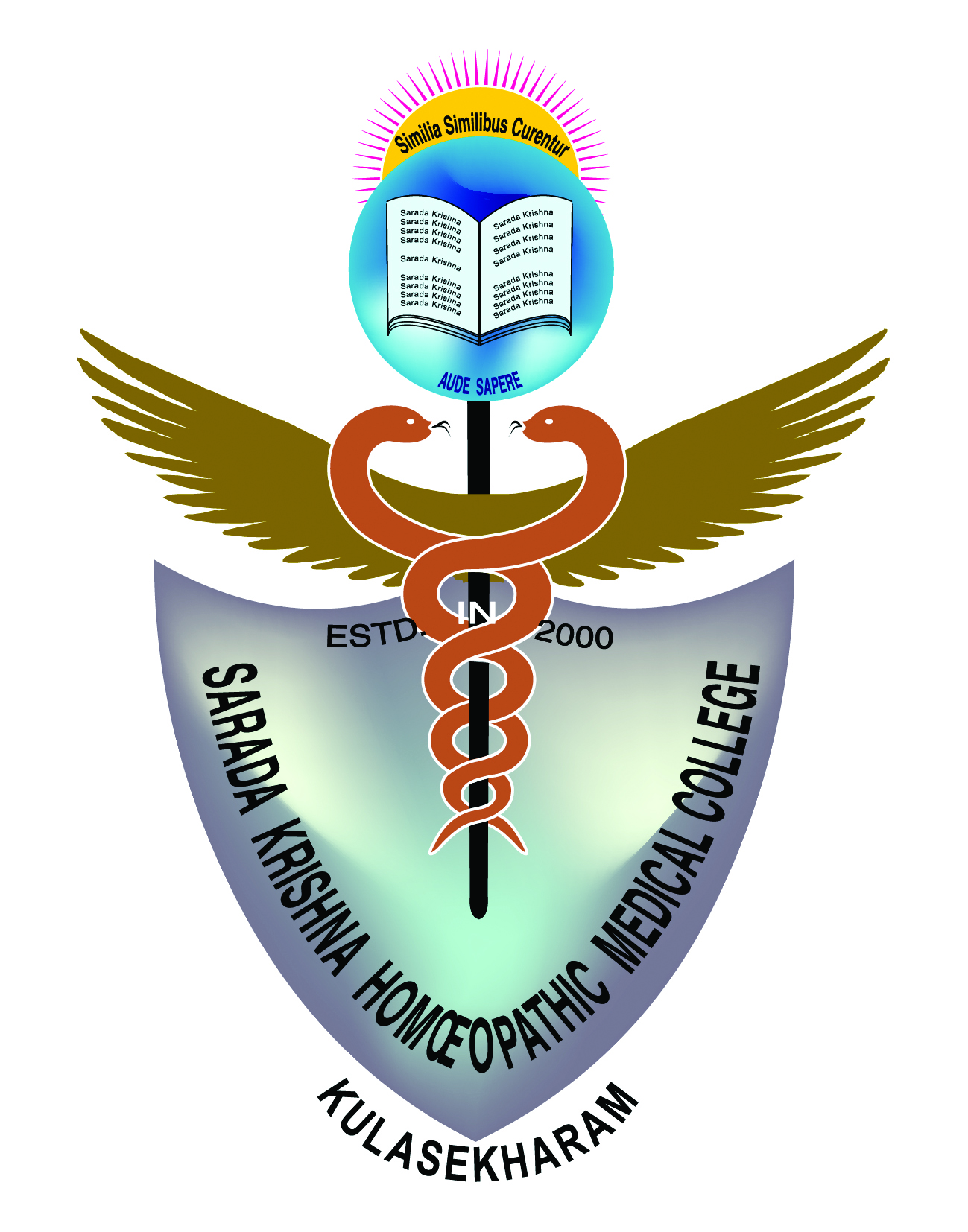 Dr.  P. R. SISIR M.D. (Hom.)
Neurodevelopmental  Dysfunctions – CLINICAL  MANIFESTATIONS
ACADEMIC EFFECTS 	– 	Reading, 
					Spelling, 
					Writing, 
					Mathematics,
					Content area subjects.

 NONACADEMIC & 
              EMOTIONAL EFFECTS	-	Sadness,
					Self-deprecatory comments,					Declining self-esteem,
					Chronic fatigue,
					Loss of interests,
					Suicidal ideation
					Depression
					Pessimism
					Loss of Ambition…
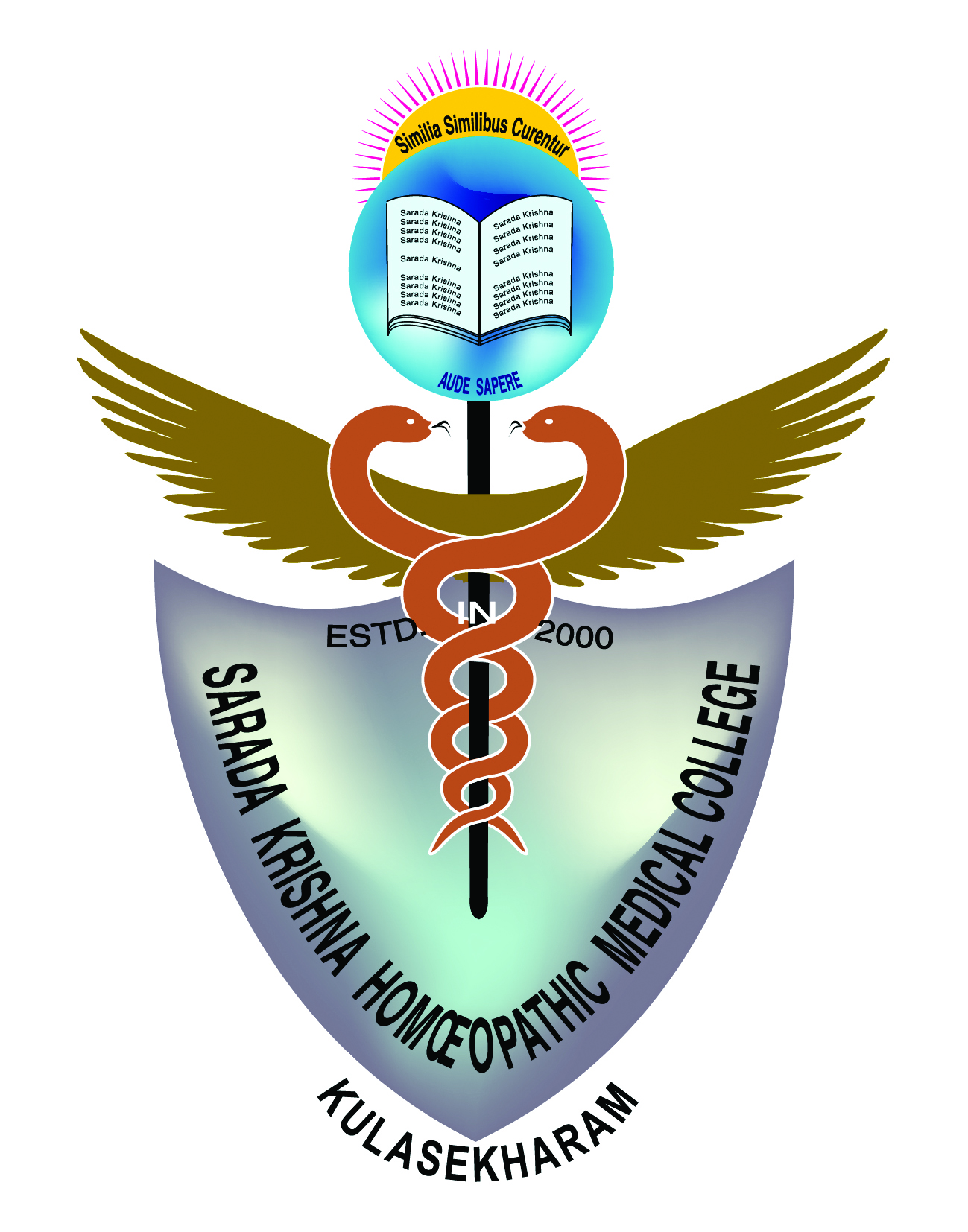 Dr.  P. R. SISIR M.D. (Hom.)
Neurodevelopmental  Dysfunctions 	            –  MANAGEMENT
Multidisciplinary 	-   Demystification
			    Bypass strategies(Accommodations)
			    Interventions(Remediation of Skills)
			    Developmental therapy
			    Curriculum modification
			    Strengthening of strengths
			    Individual & Family Counseling


   ROLE OF HOMOEOPATHY & HOMOEOPATH
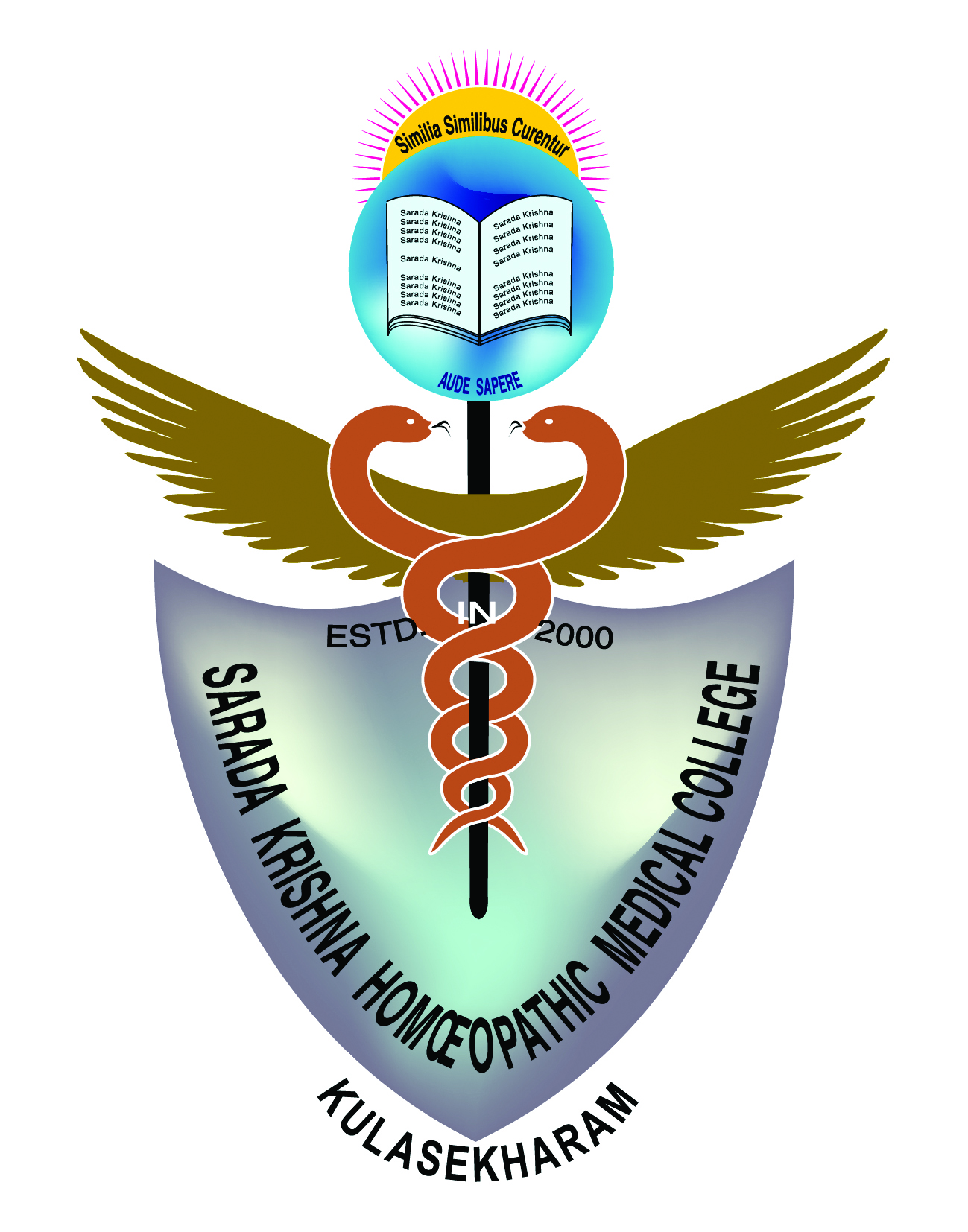 Dr.  P. R. SISIR M.D. (Hom.)
KINDLY GO THROUGH ANOTHER CASE & ANALYSE IT:
SOURSE OF CASE: Sarada Krishna Homoeopathic Medical College Hospital

PRELIMINARY INFORMATION: 
O. P. No.: 5207 / 13		Date of Detailed Case Study: 10.06.2013	             Unit: V  A/B
Name: Sujith      Age: 11 yrs.    Sex: M            Religion: Christian	   Occupation: student(std. VII)
INITIAL PRESENTATION OF ILLNESS:
PATIENT’S NARRATION
PHYSICIAN’S OBSERVATION
Plays alone….
Eye contact present….
Reading difficult…..
Good in drawing….but makes mistakes in drawing
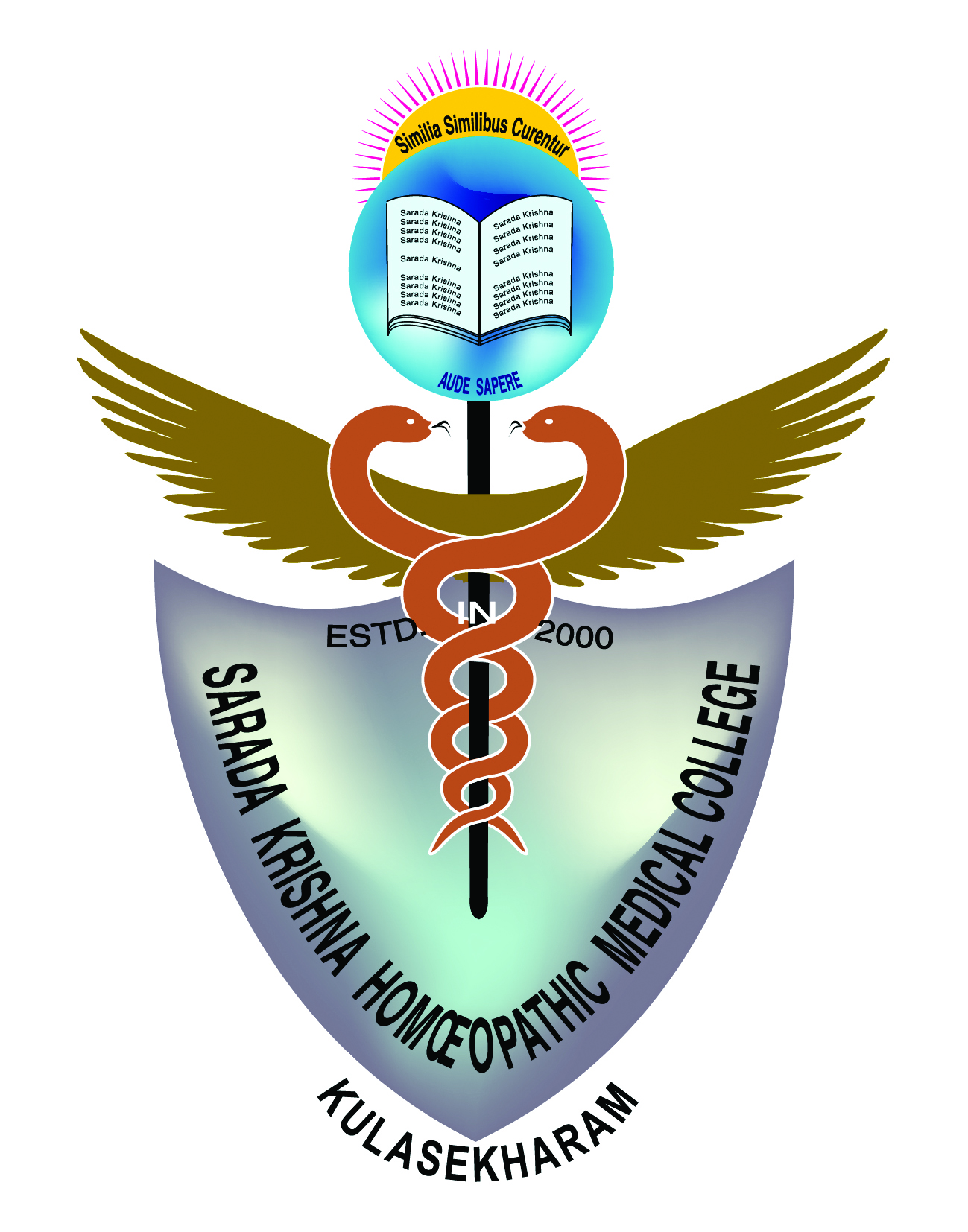 Dr.  P. R. SISIR M.D. (Hom.)
PRESENTED COMPLAINTS:
No interest in studies since 4 yrs
 Aversion to reading books from std II onwards
 Reading is difficult
 Desire to play alone
 Dull, sleeps in class. Otherwise active..!
 Goes to school regularly
 Social contacts – 
 Tell lies on study related issues..!
 Interested in birds & animals, sports, TV…
 Mathematical calculations difficult…
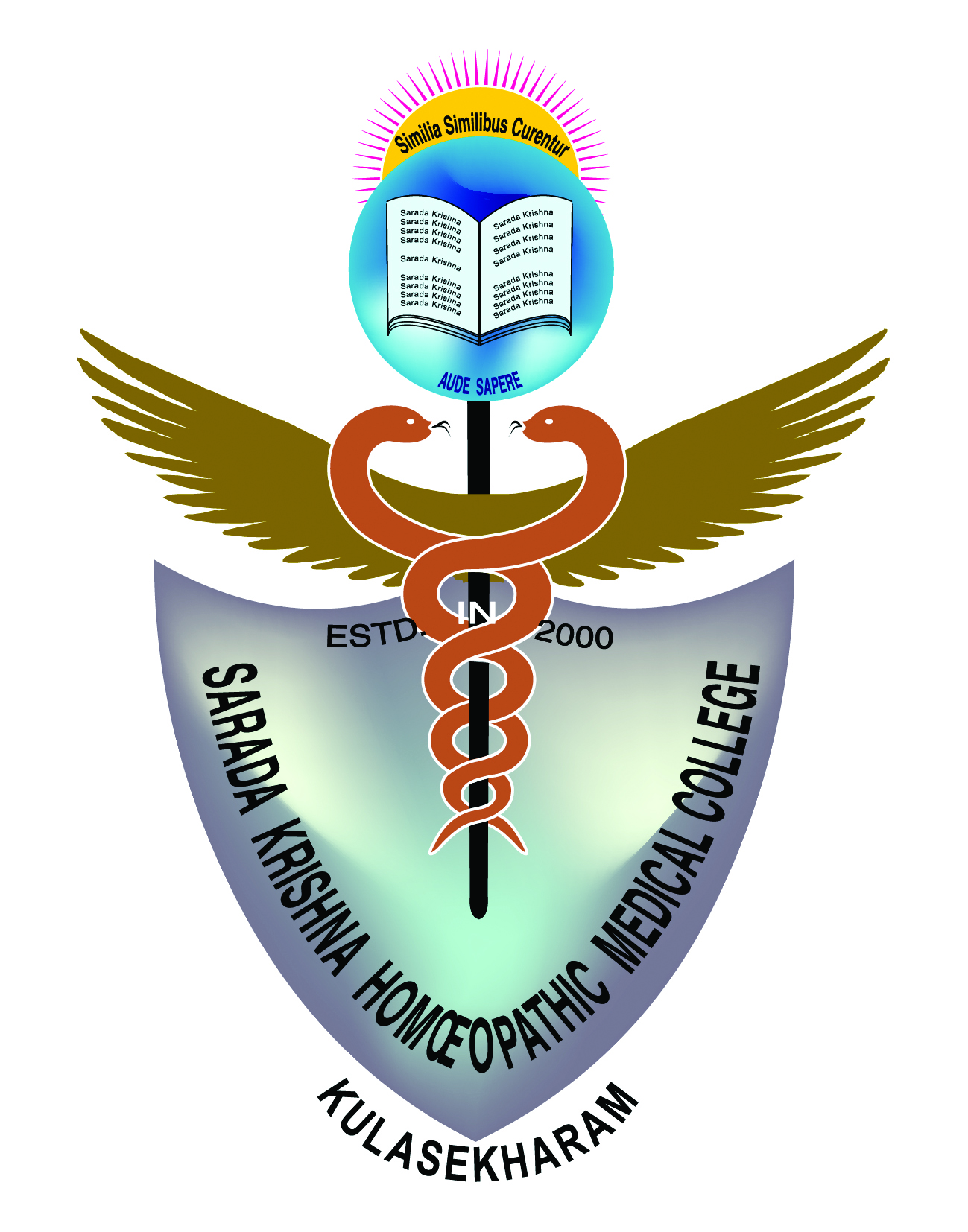 Dr.  P. R. SISIR M.D. (Hom.)
HISTORY (past):
6 months – Surgery done for Hernia
 Eye: Refractive error – Myopia
 9 yrs. – Fracture (rt. Arm)
 10 yrs. - Tonsillectomy
HISTORY (Family):
Mother(40) – Taking medicines for allergic manifestations
 Grand father(65) & mother(58) – Diabetic & Hypertensive
 Brother – Cerebral Palsy…
HISTORY (Personal):
Family status – Nuclear
 Siblings – 2 (One brother & one sister)
 Birth: Premature – Birth wt. – 1.600 Kg. Was kept in NICU for 45 days
                                     c/o abdominal distension & vomiting
Congenital anomaly: ? Hernia
 Developmental milestones: All, except talking, normal.
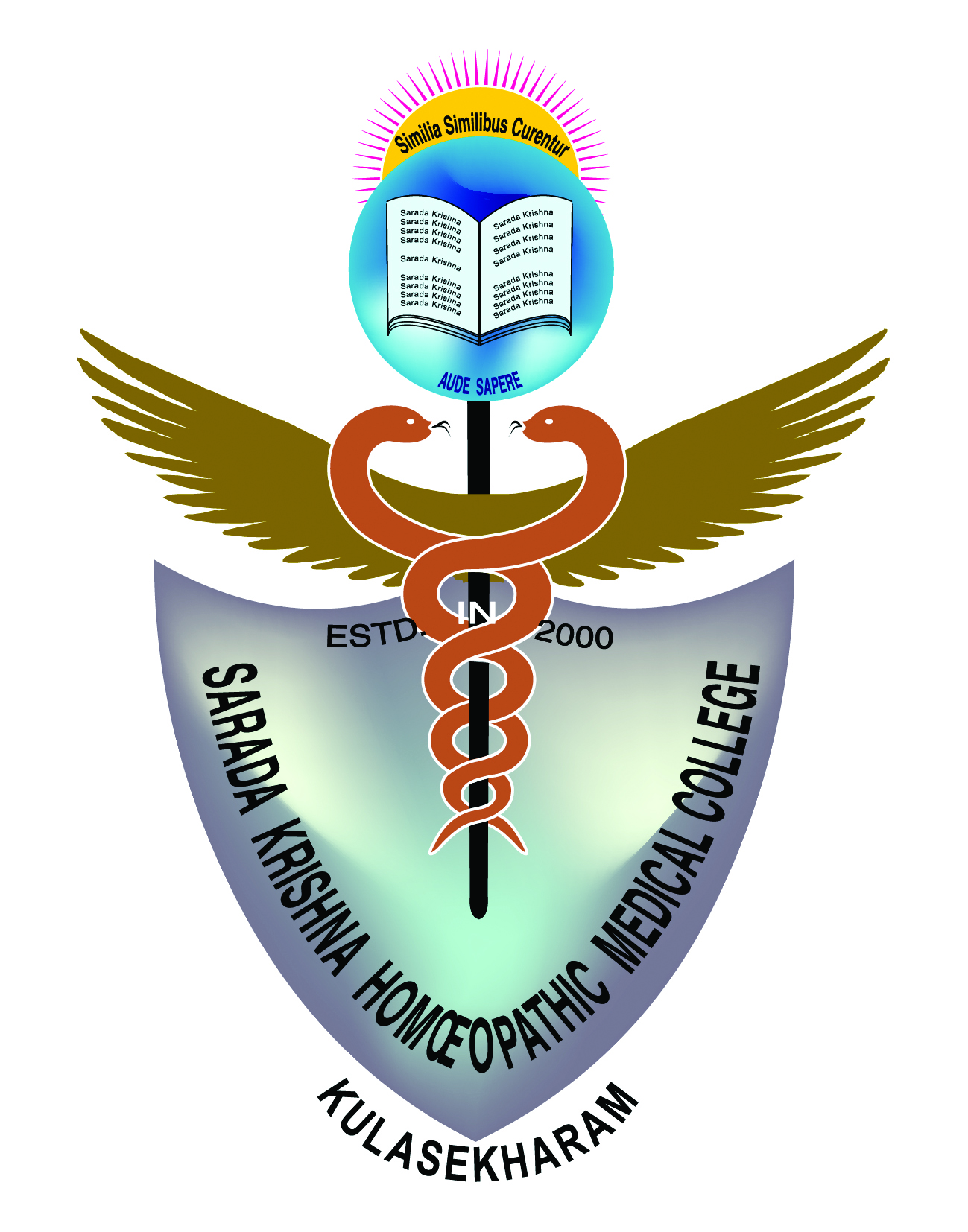 Dr.  P. R. SISIR M.D. (Hom.)
HISTORY (Personal)contd.:
Condition of Mother during pregnancy & labour:
	Pain from 3rd month onwards. Advised bed rest
	6th month – Amniotic cavity ruptured. Hospitalised for 25 days
	Spontaneous labour pain. Labour procedure for 1 hr.
	Delivered a premature child, which cried soon after birth.
LIFE SPACE ABSTRACT:
Lazy
 Timid
 Lack of concentration
 Weak memory
 Revengeful with sister
 Desire company (+)
 Desire travel (++)
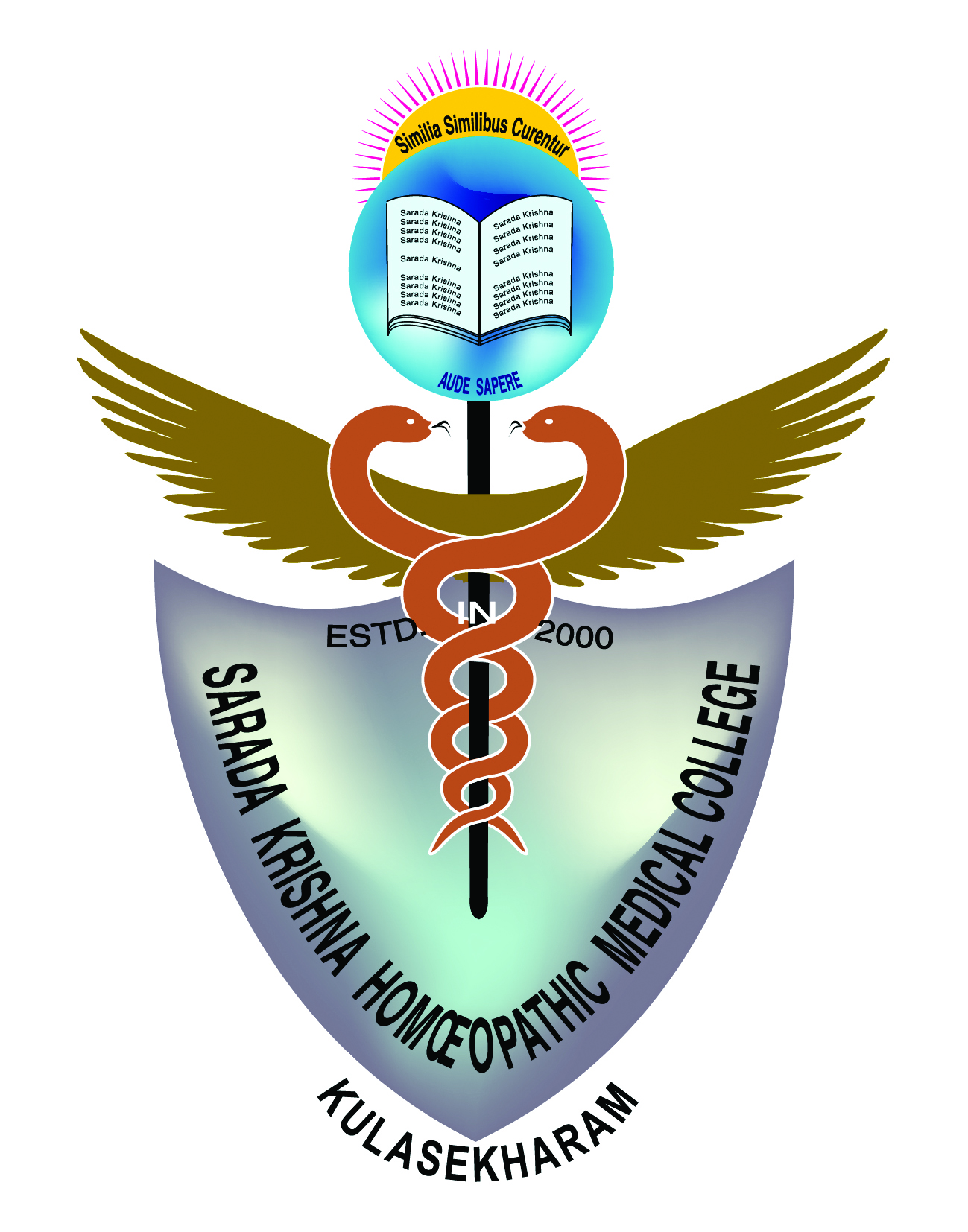 Dr.  P. R. SISIR M.D. (Hom.)
APPEARANCE:
Thin, Dark complexion, Healthy & Clean
 Decayed molar tooth
SIGNIFICANT GENERALS:
Sweat increased, whole body, esp. head & face
 Desire cold season
 Aversion to vegetables
 Desire fried rice, noodles, biriyani, salt, egg
 Tendency to catch cold easily
 T.R. – towards hot
SIGNIFICANT PHYSICAL EXAMINATION:
Weight – 33 Kg.
 Chest circumference – 63 cm
 Mid-arm circum – 20 cm
Head circum – 50 cm
Analysis & Rx     
	                    ?
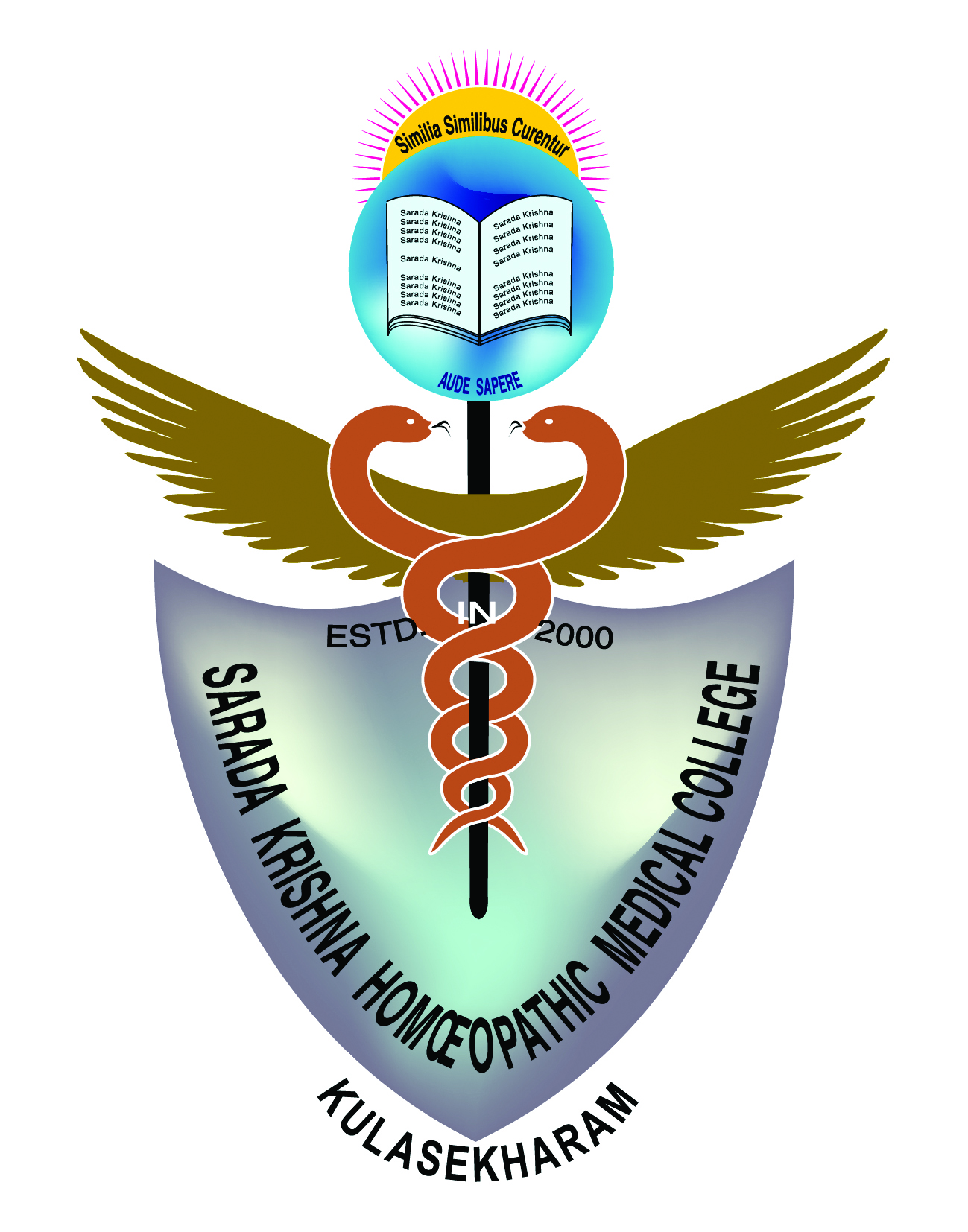 Dr.  P. R. SISIR M.D. (Hom.)
SYMPTOMS ANALYSED & TAKEN FOR REPERTORIZATION:
Concentration difficult-studying, reading
 Dullness – children
 Timidity
 Memory weakness of – write for what is
 Liar

 Aversion – vegetables
 Desire – salt things
 Cold - tendency to take
 Head – Perspiration, scalp
 Face - Perspiration
S   DSM IV – AD / HD
          - Inattentive type
DRx
	Calc. carb
	Natrum mur
	Lycopo
	Sulph
	Merc.
On 22.06.2013  Rx
	                 Natrum mur 1M
Follow up

13.07.2013
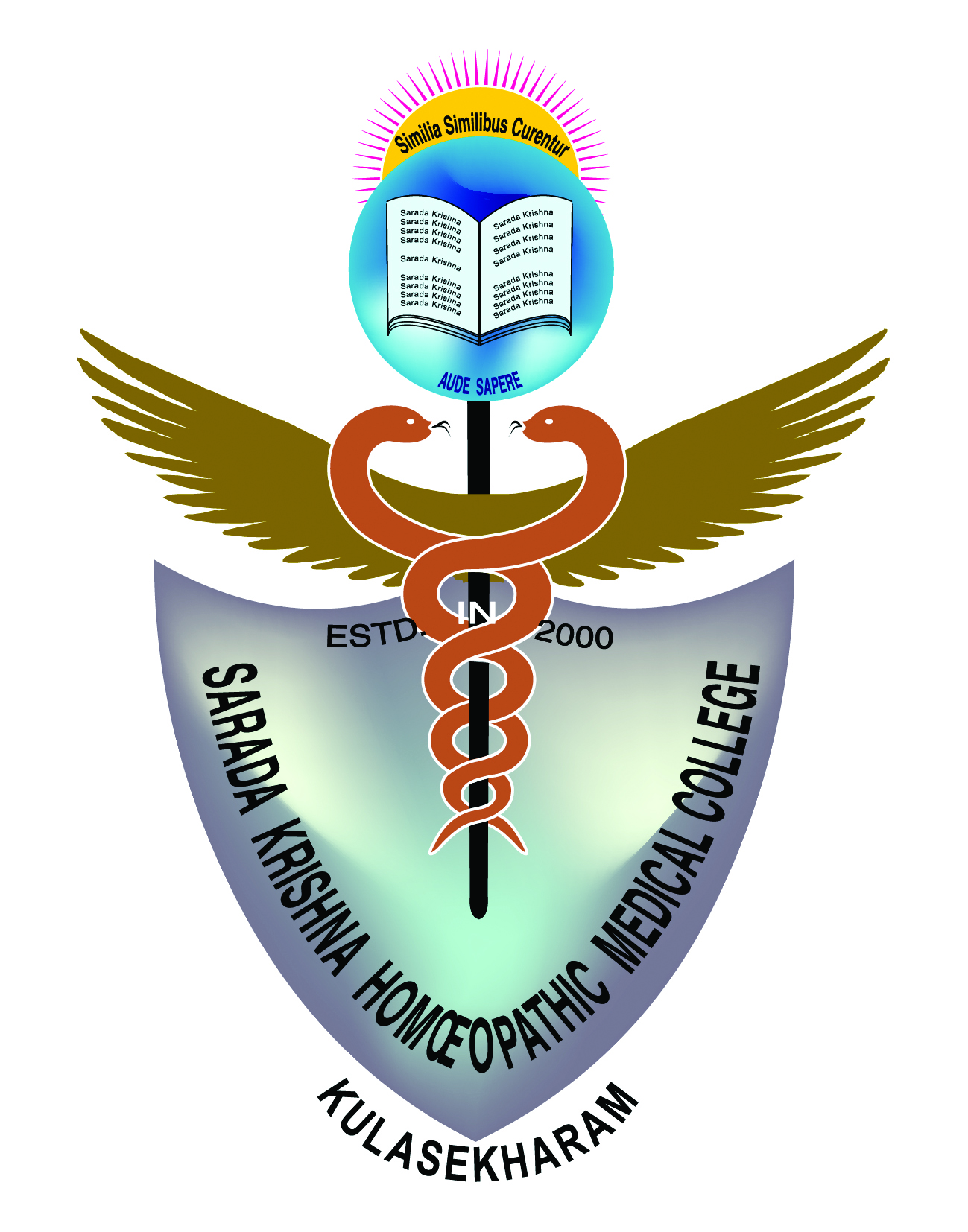 Dr.  P. R. SISIR M.D. (Hom.)
ESTIMATES OF PREVALENCE OF LEARNING DISABILITY RANGE FROM 3 -10 %
WHILE ATTENTION DEFICITS 4 – 12 % OF SCHOOL-AGED CHILDREN.

Medical Classification Systems include:
American Psychiatric Association – Diagnostic & Statistical Manual of Mental  
                                                                     Disorders, 4th Edition (DSM – IV)
International Classification of  Diseases (ICD) 


THE DSM – IV DIFFERENTIATES LEARNING DISORDERS FROM MOTOR SKILL DISORDER & 
COMMUNICATION DISORDER…
NOW  LETS WATCH A CHILD IN OPD
&
TRY TO ANALYSE
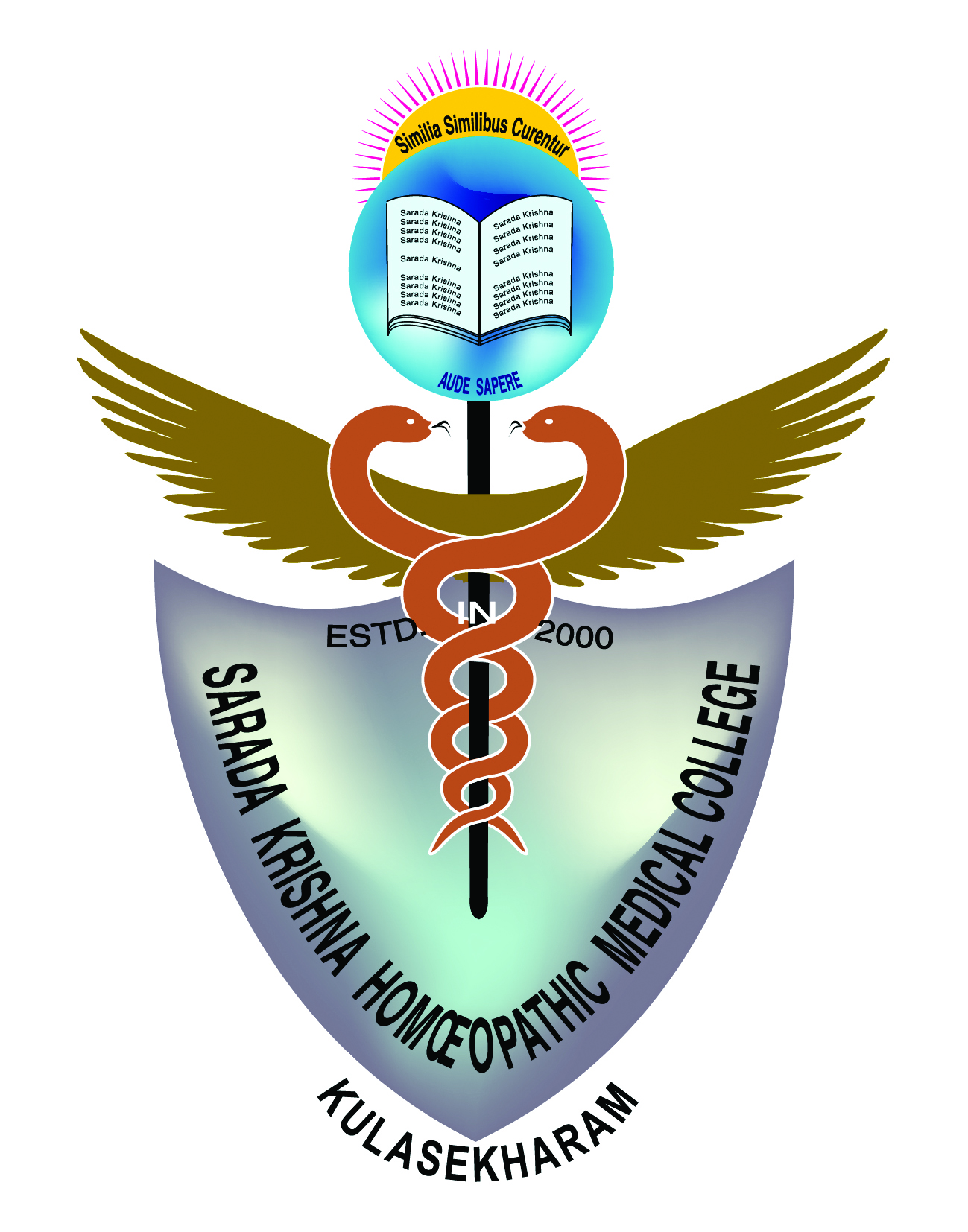 Dr.  P. R. SISIR M.D. (Hom.)
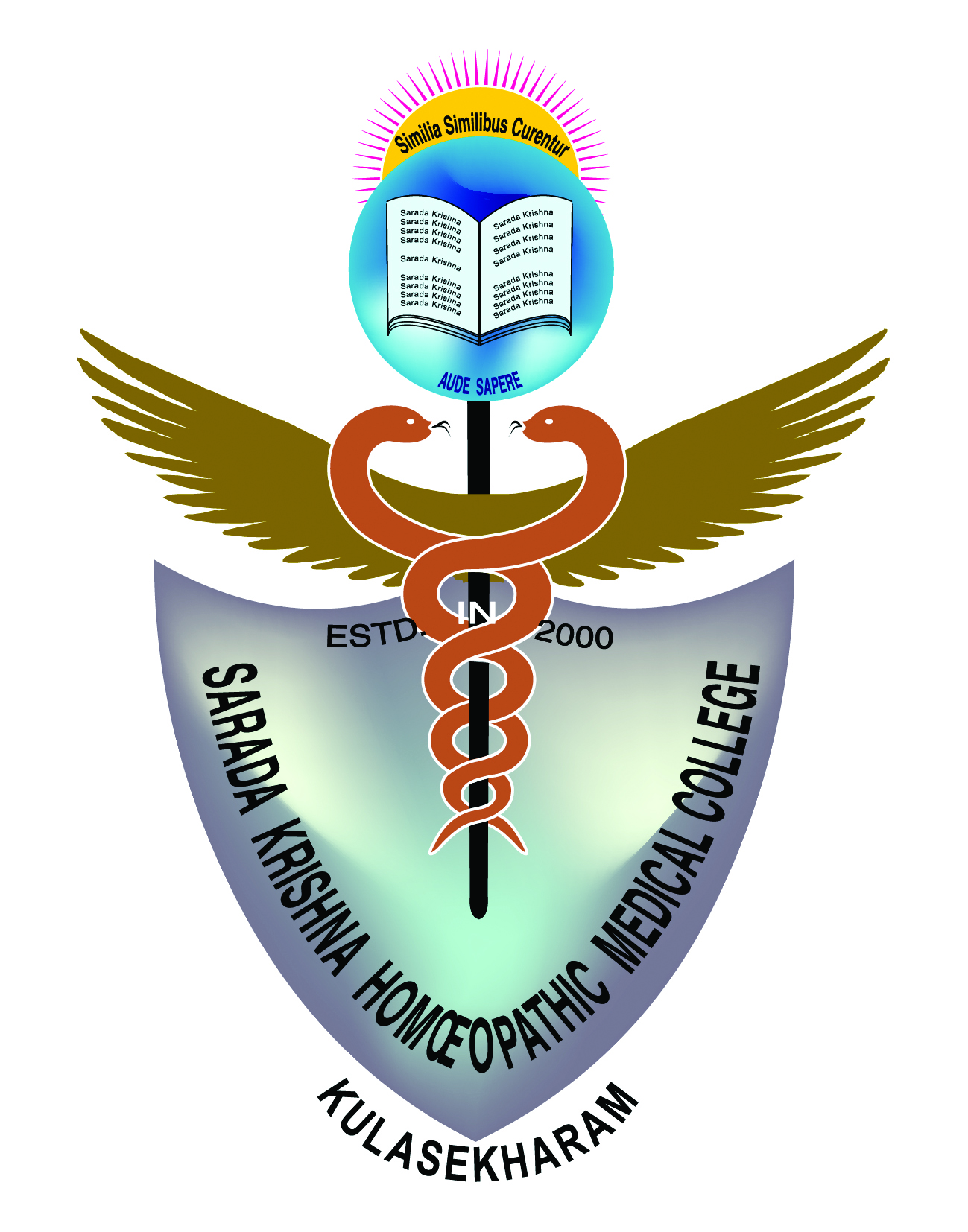 Dr.  P. R. SISIR M.D. (Hom.)
CLASSIFICATION OF PSYCHIATRIC DISORDERS OF CHILDREN & ADOLESCENTS
Specific Developmental Disorders
Pervasive Developmental Disorders
Externalizing Disorders
Internalizing Disorders
Hyperkinetic Disorders
Miscellaneous
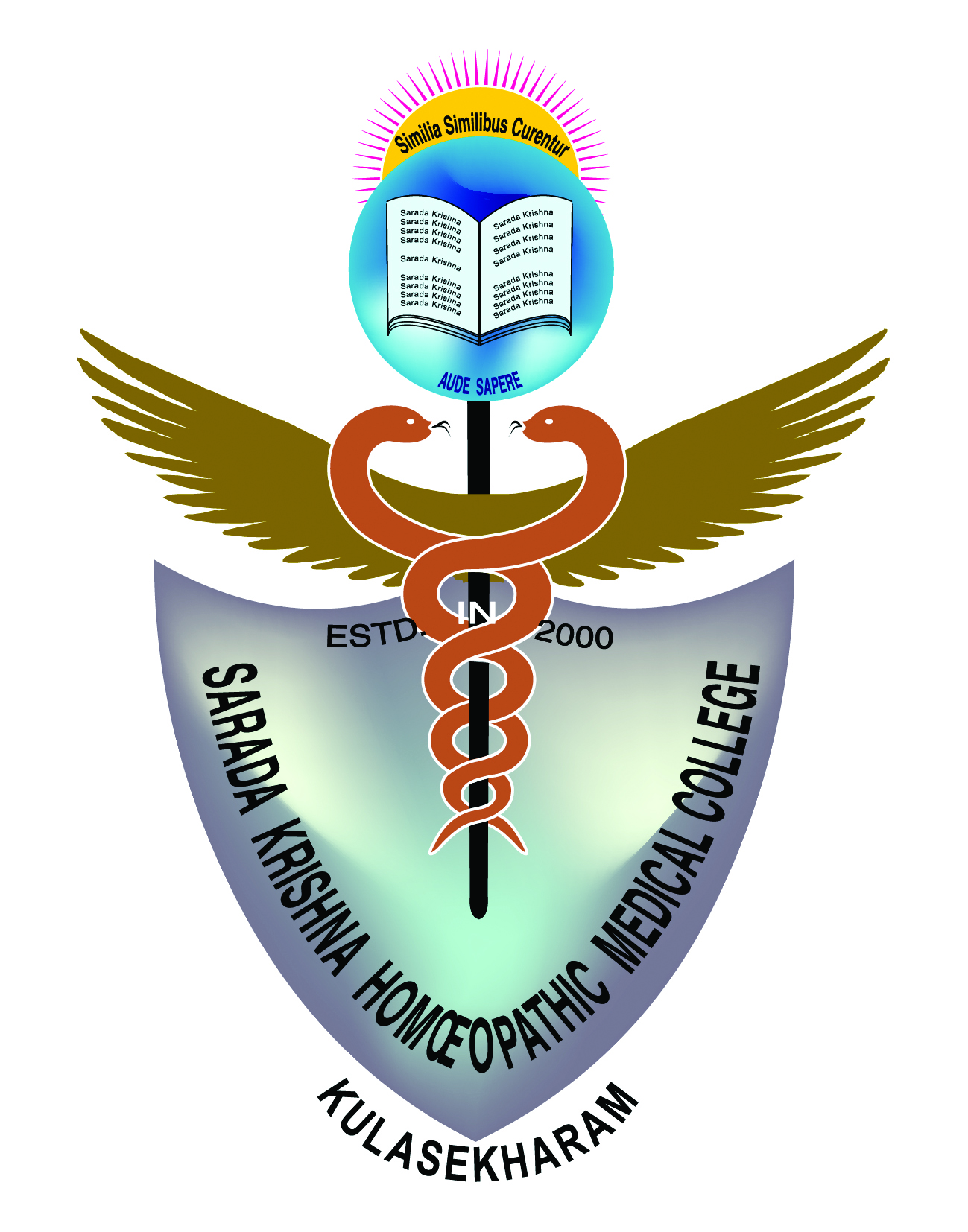 Dr.  P. R. SISIR M.D. (Hom.)
CLASSIFICATION OF PSYCHIATRIC DISORDERS OF CHILDREN & ADOLESCENTS
Specific Developmental Disorders
Mental Retardation
 Disorders of Speech & Language
 Developmental articulation Disorder
 Stuttering
 Expressive Language Disorder
 Receptive Language Disorder
 Disorders of Scholastic Skills
 Reading Disorder
 Writing Disorder
 Mathematics Disorder
 Developmental Co-ordination Disorder
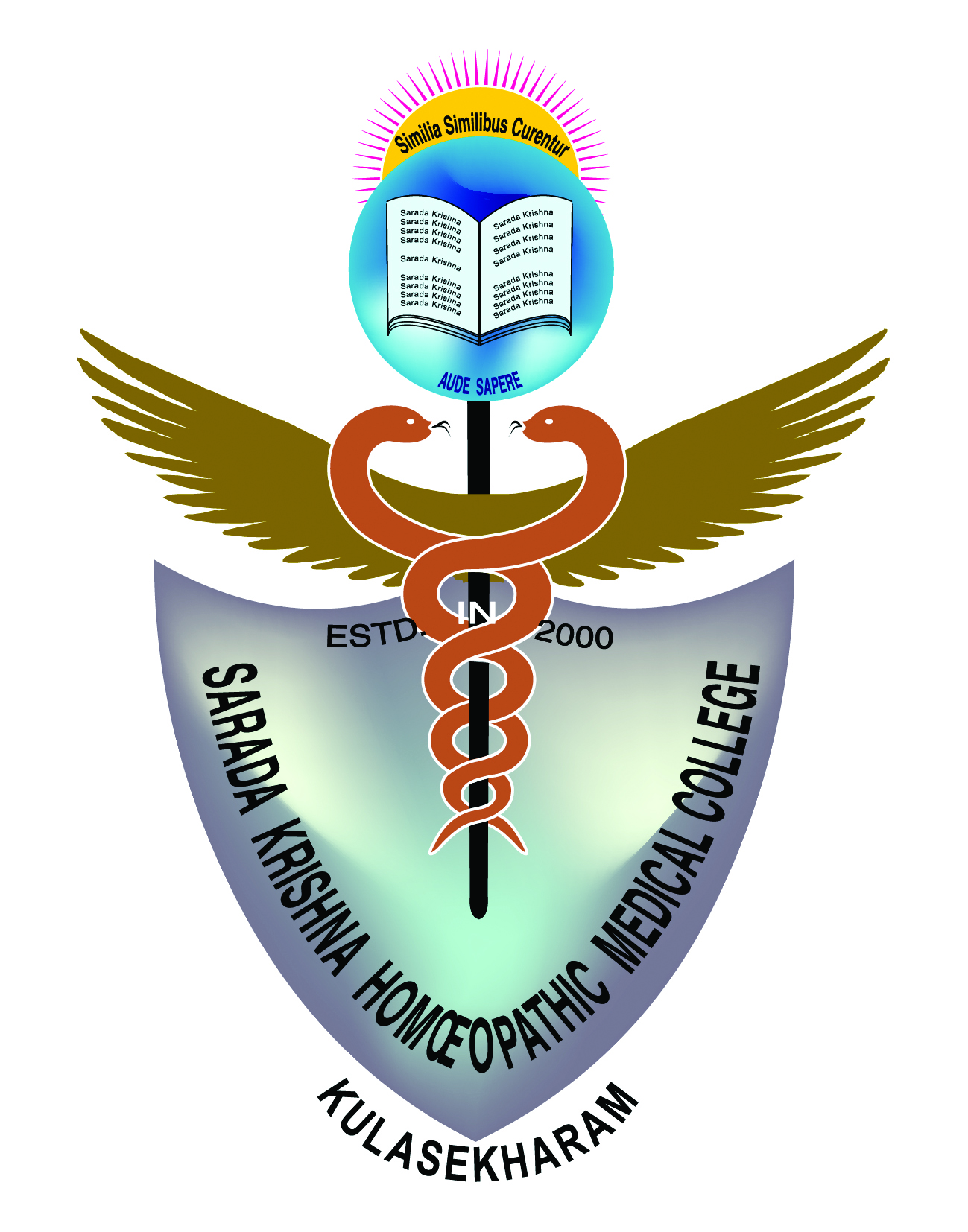 Dr.  P. R. SISIR M.D. (Hom.)
CLASSIFICATION OF PSYCHIATRIC DISORDERS OF CHILDREN & ADOLESCENTS
Pervasive Developmental Disorders:
Autistic Disorder
 Rett’s Syndrome
 Asperger’s Syndrome
 Childhood Disintegrative Disorder (CDD)
Externalizing Disorders:
Conduct Disorder
 Oppositional defiant Disorder
lnternalizing Disorders:
Separation Anxiety Disorder
 Phobic Anxiety Disorder
 Social Anxiety Disorder
 Depressive Disorder
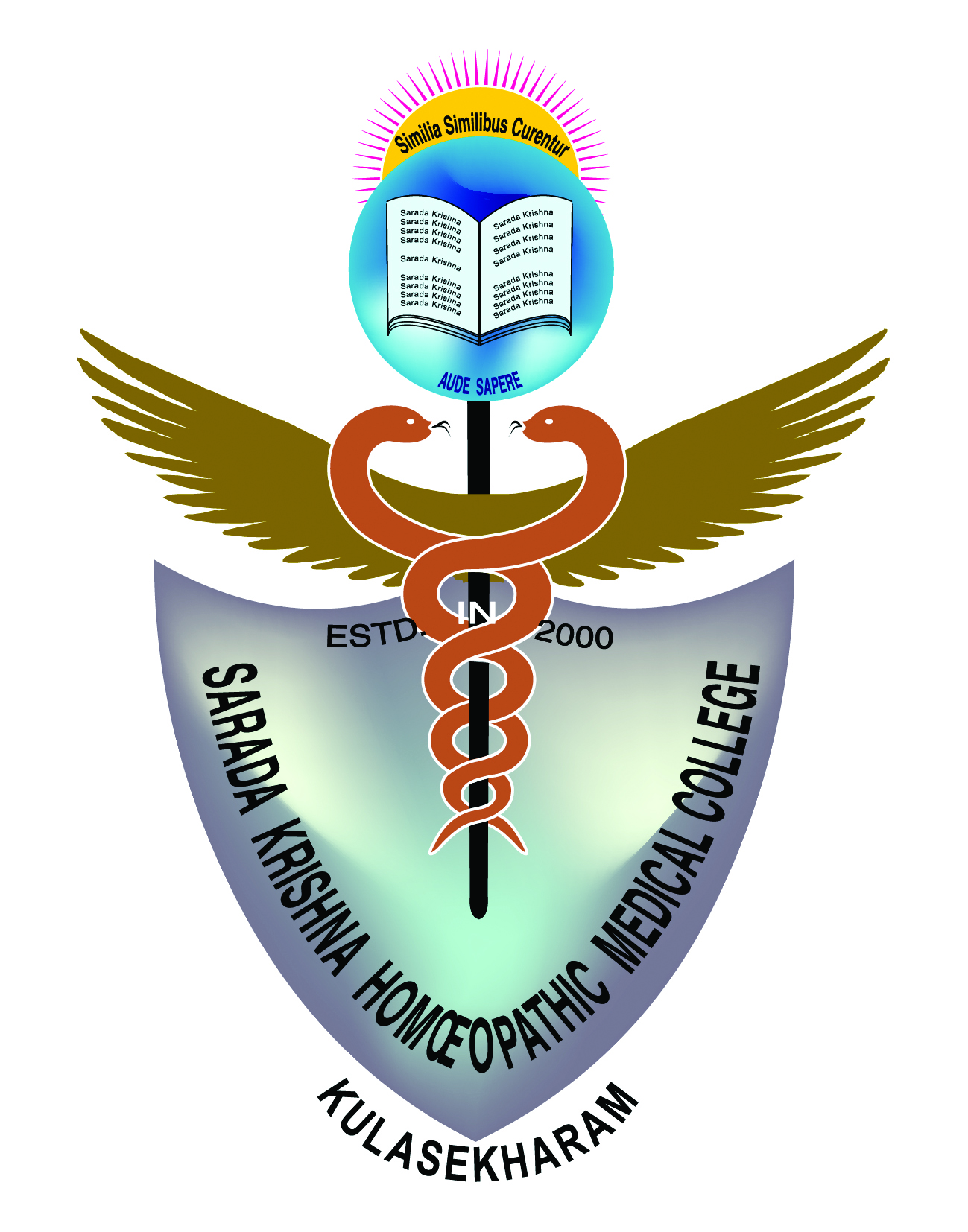 Dr.  P. R. SISIR M.D. (Hom.)
CLASSIFICATION OF PSYCHIATRIC DISORDERS OF CHILDREN & ADOLESCENTS
Hyperkinetic Disorders
Attention-Deficit Hyperactivity Disorder
Miscellaneous
Tourette’s Disorder
 Nocturnal Enuresis
 Encopresis
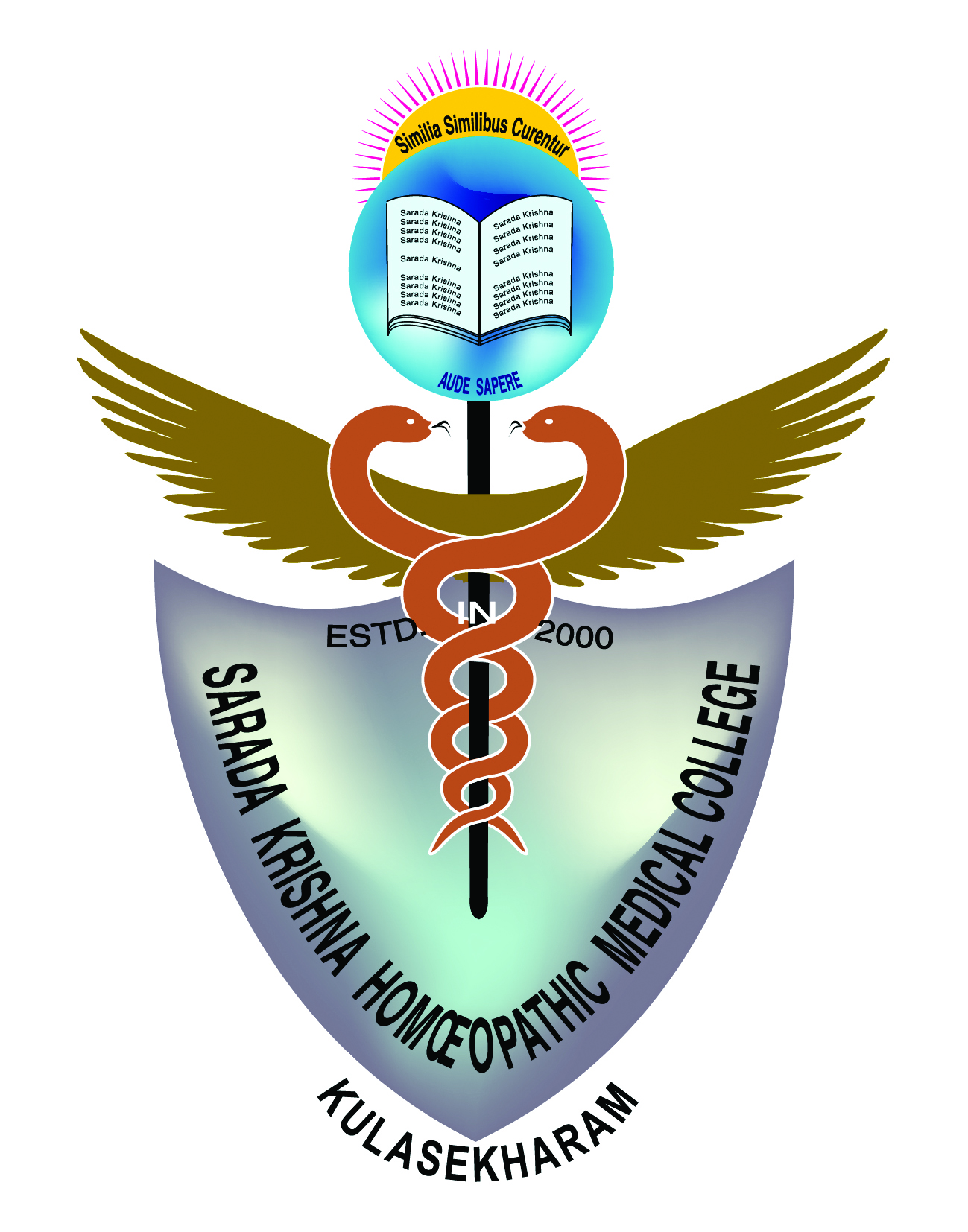 Dr.  P. R. SISIR M.D. (Hom.)
CAUSES FOR SCHOLASTIC BACKWARDNESS
VISUAL DEFICITS
 HEARING DEFICITS
SPECIFIC LEARNING 
          DISABILITIES
A.D.H.D.
LOW I.Q.
BEHAVIOURAL PROBLEMS
 SOCIAL PROBLEMS
Medications:
	Anticonvulsants
	Bronchodilators
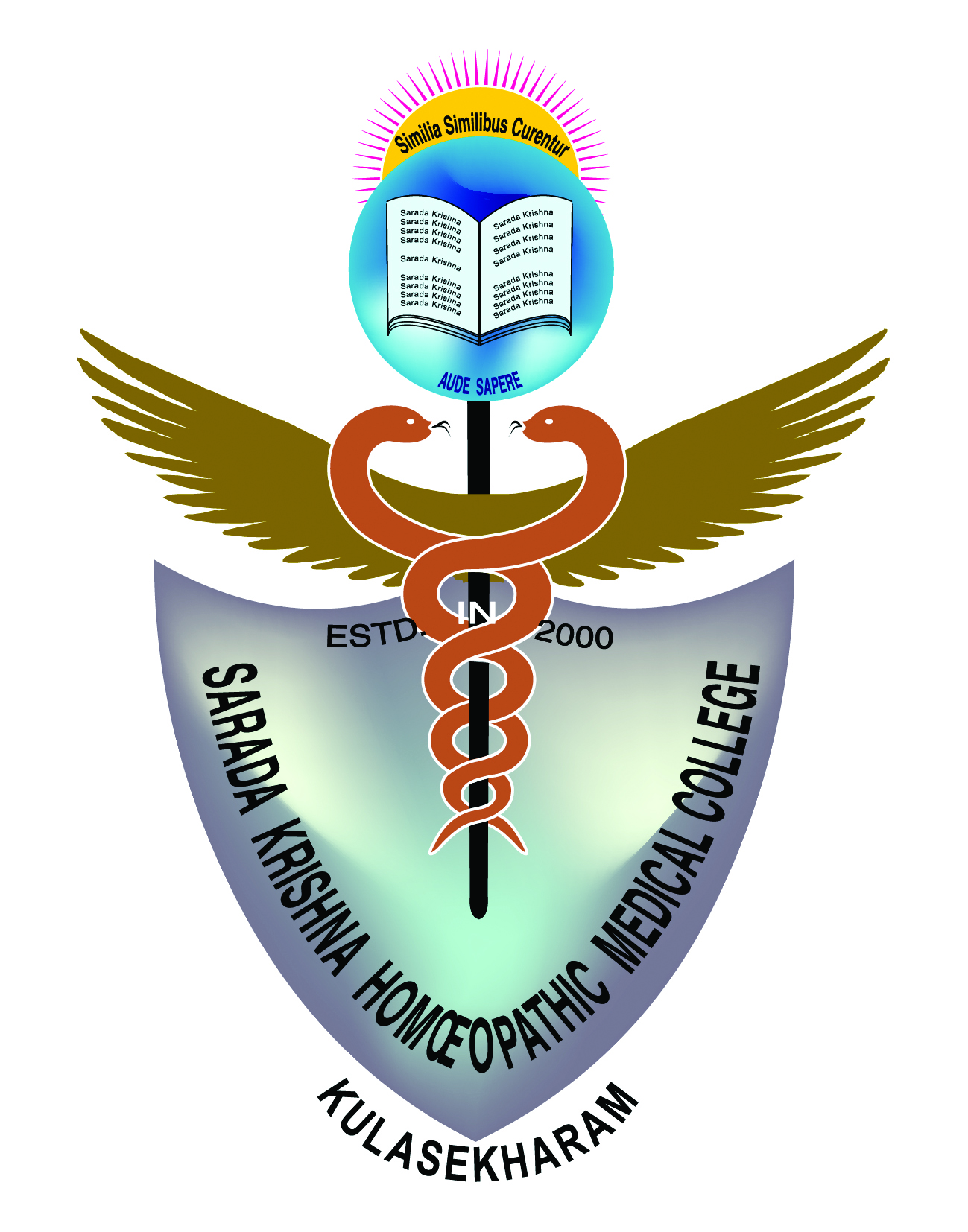 Dr.  P. R. SISIR M.D. (Hom.)
KINDLY GO THROUGH ANOTHER CASE & ANALYSE IT:
SOURSE OF CASE: Sarada Krishna Homoeopathic Medical College Hospital

PRELIMINARY INFORMATION: 
O. P. No.: 6597 / 13		Date of Detailed Case Study: 02.07.2013	             Unit: V  A/B
Name: Sabarinath       Age: 15 yrs.    Sex: M     Religion: Hindu	Occupation: student(std. Xth )
INITIAL PRESENTATION OF ILLNESS:
PATIENT’S NARRATION
PHYSICIAN’S OBSERVATION
Introverted
Not able to tell about his complaints properly
Vertigo with sensation to fall forward
 Vomiting
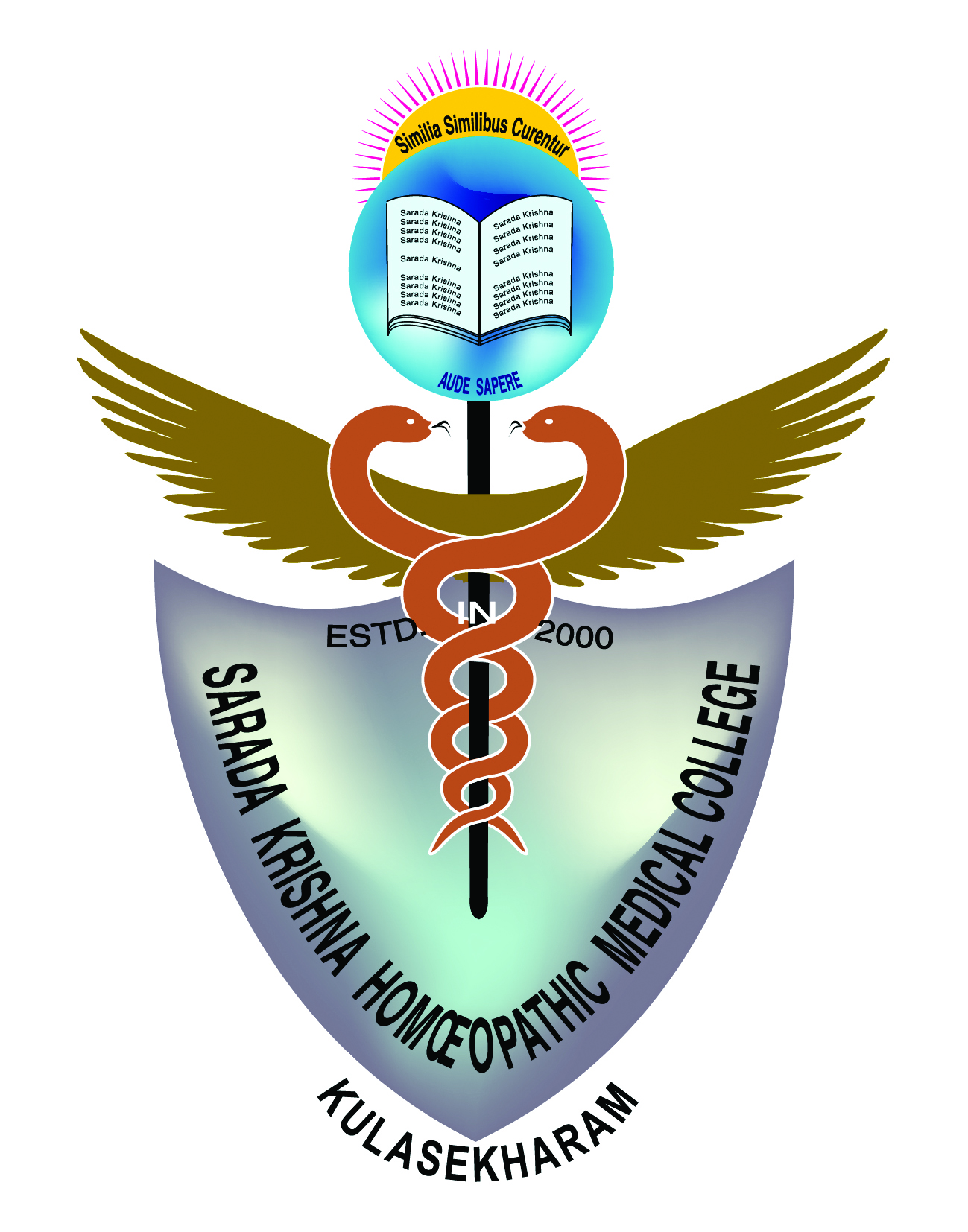 Dr.  P. R. SISIR M.D. (Hom.)
PRESENTED COMPLAINTS:
= ,      <,        >
ACCOMPANIMENTS
LOCATION
SENSATION
Gen.
Since 2 yrs
Vertigo
Fall forward feel
<  Mental exertion
Syncope
GIT
Since 2 yrs
<  Early morning
<  Travelling in bus
<   Rising from bed
Vomiting
Chest
Since 2 wks
Palpitation
<  Mental tension
<  Mental  exertion
HISTORY ( Past):
A Trauma at the age of 4 yrs
HISTORY ( Family):
Father 		–    Diabetic
 Grand father 	– ? Eczema, Hypertension
HISTORY ( Personal):
Nuclear fly,     Milestones – WNL,        Birth weight: Low
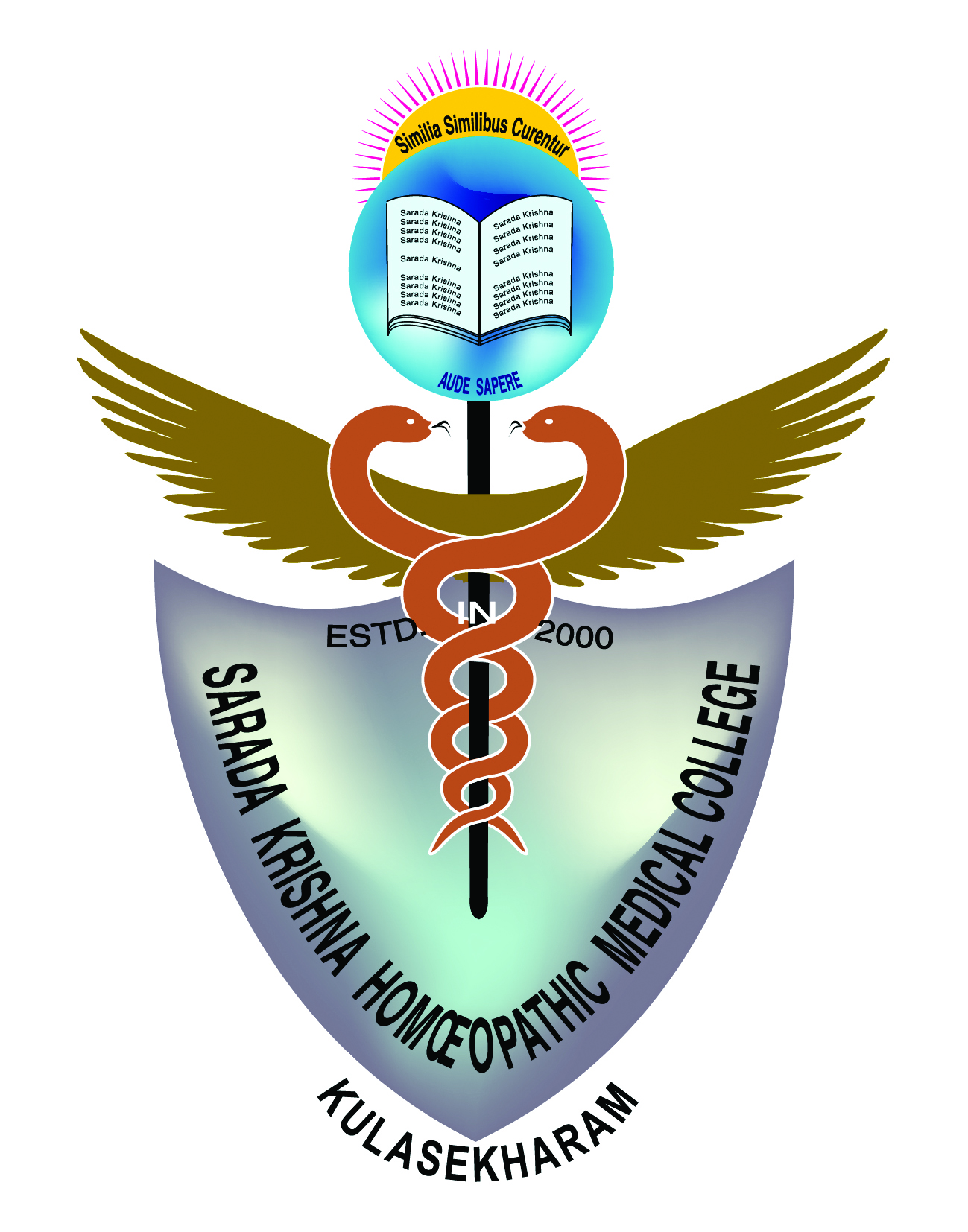 Dr.  P. R. SISIR M.D. (Hom.)
LIFE SPACE ABSTRACT:
Easily get angry esp. towards parents

 Fears to be alone

 Anxious about his complaints

 Unable to attend classes due to his complaints

 Tension / anxiety about further studies

 Interested in watching TV & Travel.

 Fastidious

 Things that time passes slowly…
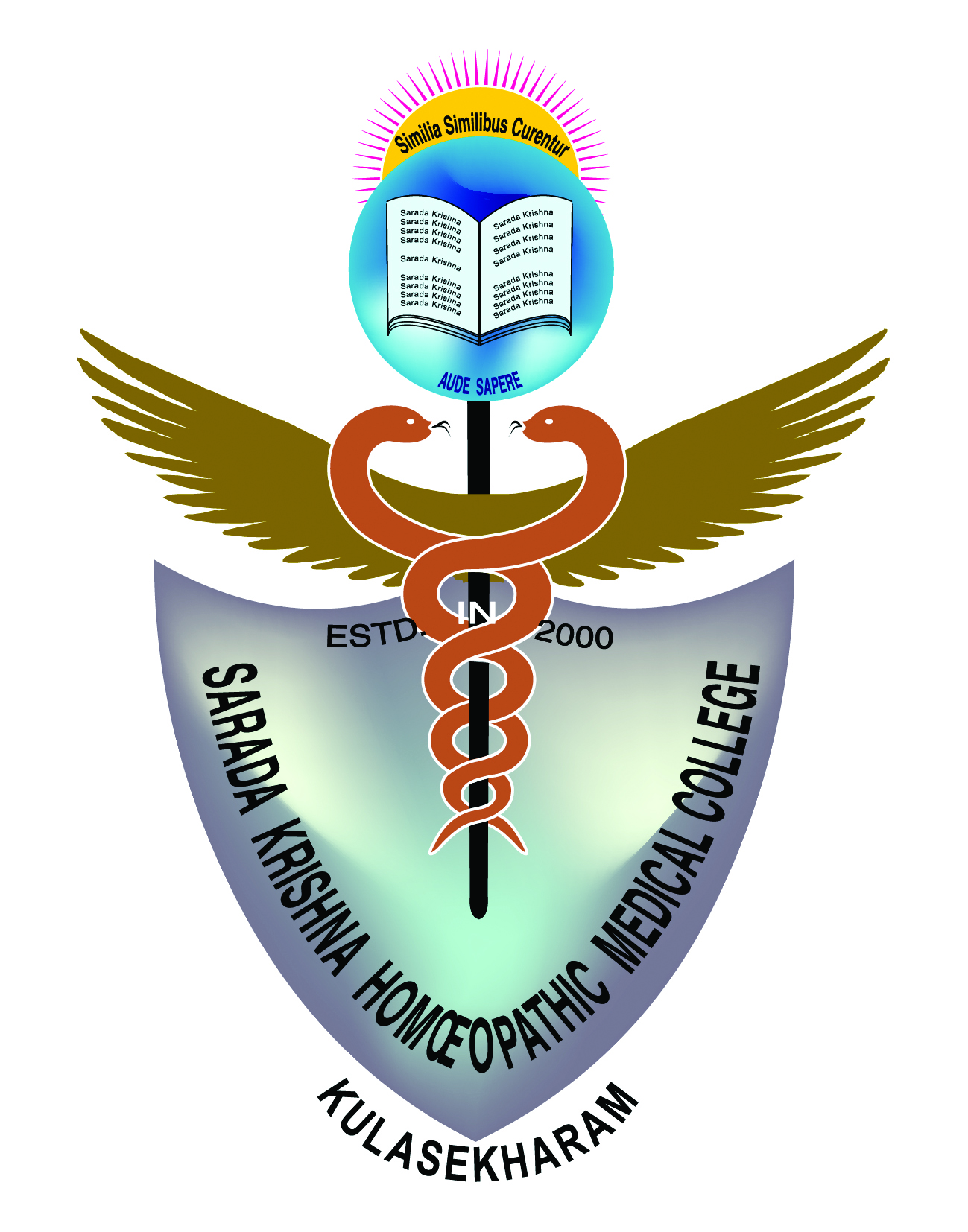 Dr.  P. R. SISIR M.D. (Hom.)
APPEARANCE:
Thin, Small stature, Fair complexion, Healthy, Childish
SIGNIFICANT GENERALS:
Sleep disturbed at night, sleeps better during day
 Desire fanning
 Desire fried fish
 T.R. – towards hot
SIGNIFICANT PHYSICAL EXAMINATION:
Weight – 38 Kg., Height – 158 cms
Analysis & Rx     
	                    ?
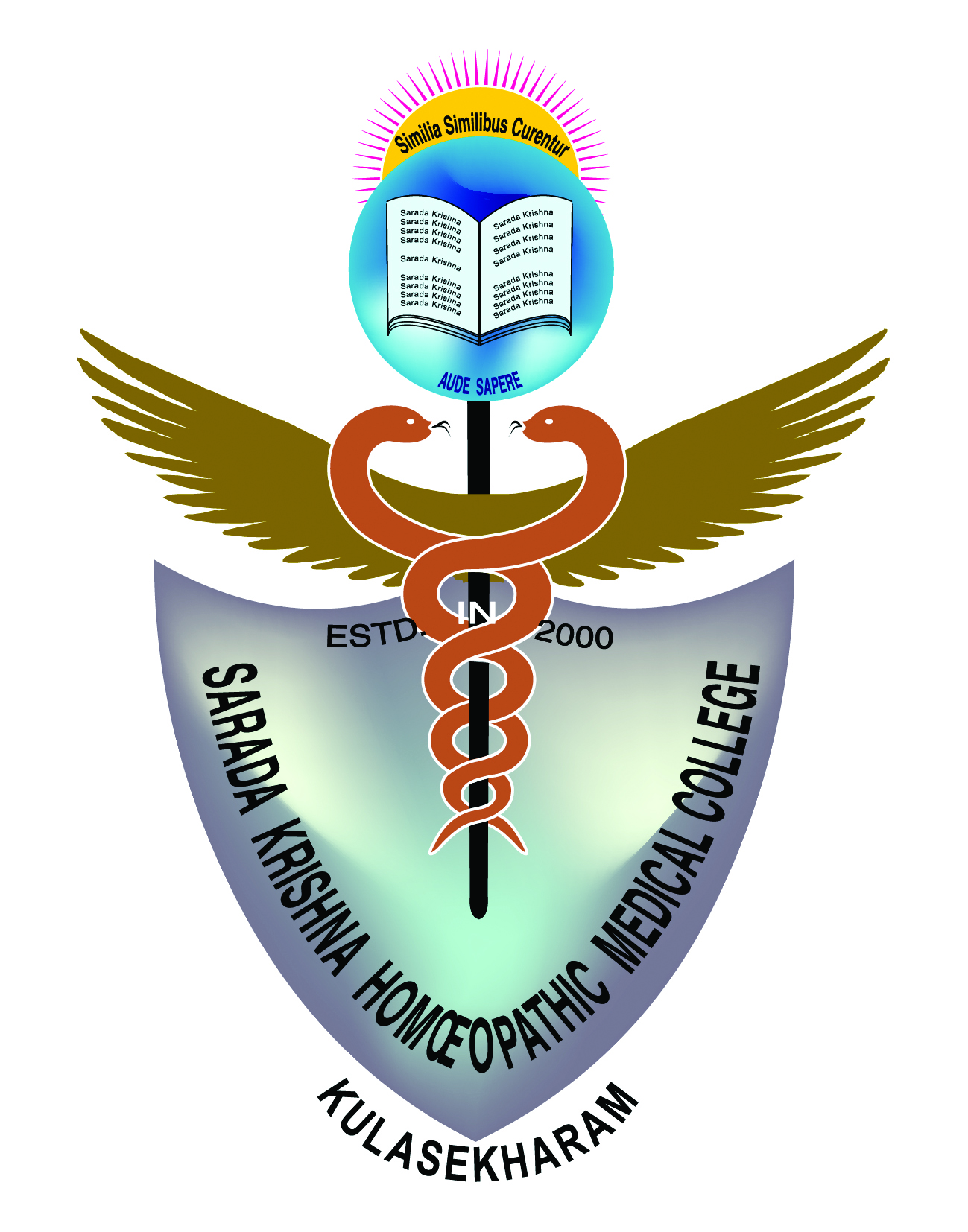 Dr.  P. R. SISIR M.D. (Hom.)
SYMPTOMS ANALYSED & TAKEN FOR REPERTORIZATION:
Time passes too slowly
 Fear alone of being
 Vertigo – fall tendency, forward
 Vertigo – syncope with
 Vertigo – mental exertion
 Desire fried food
 Sleepiness day(morning)
 Vomiting morning
 Vomiting motion on
 Chest palpitation, mental exertion
DRx
	Nux vom
	Sulphur
	Lycopodium
	Phosphorus
	Lachesis
	Natrum mur
On 06.07.2013  Rx
	                 Nux vom 1M

Follow up
20.07.2013     to    18.10.2013….
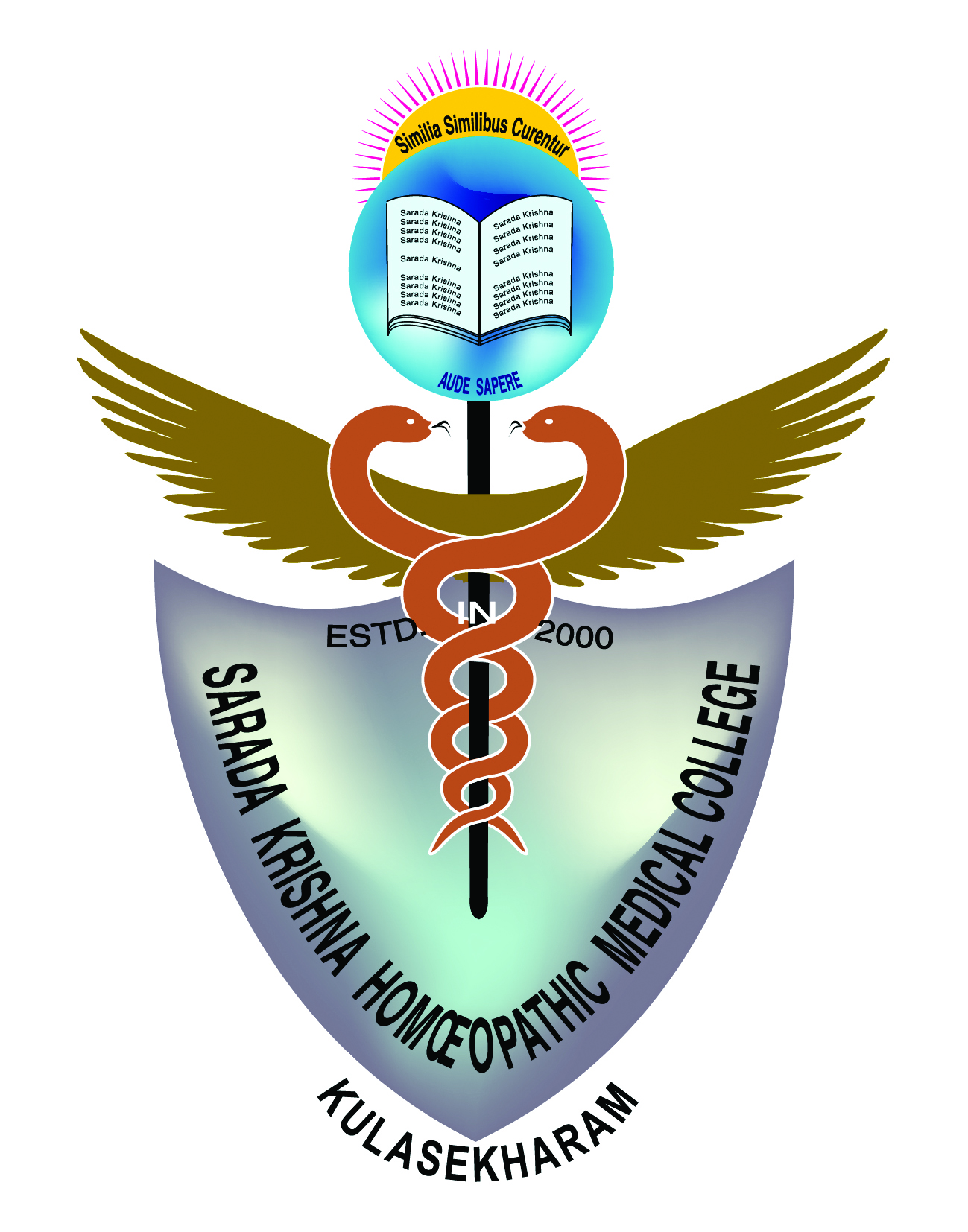 Dr.  P. R. SISIR M.D. (Hom.)
Few words about the institute I am working….
& 
And its working plan…
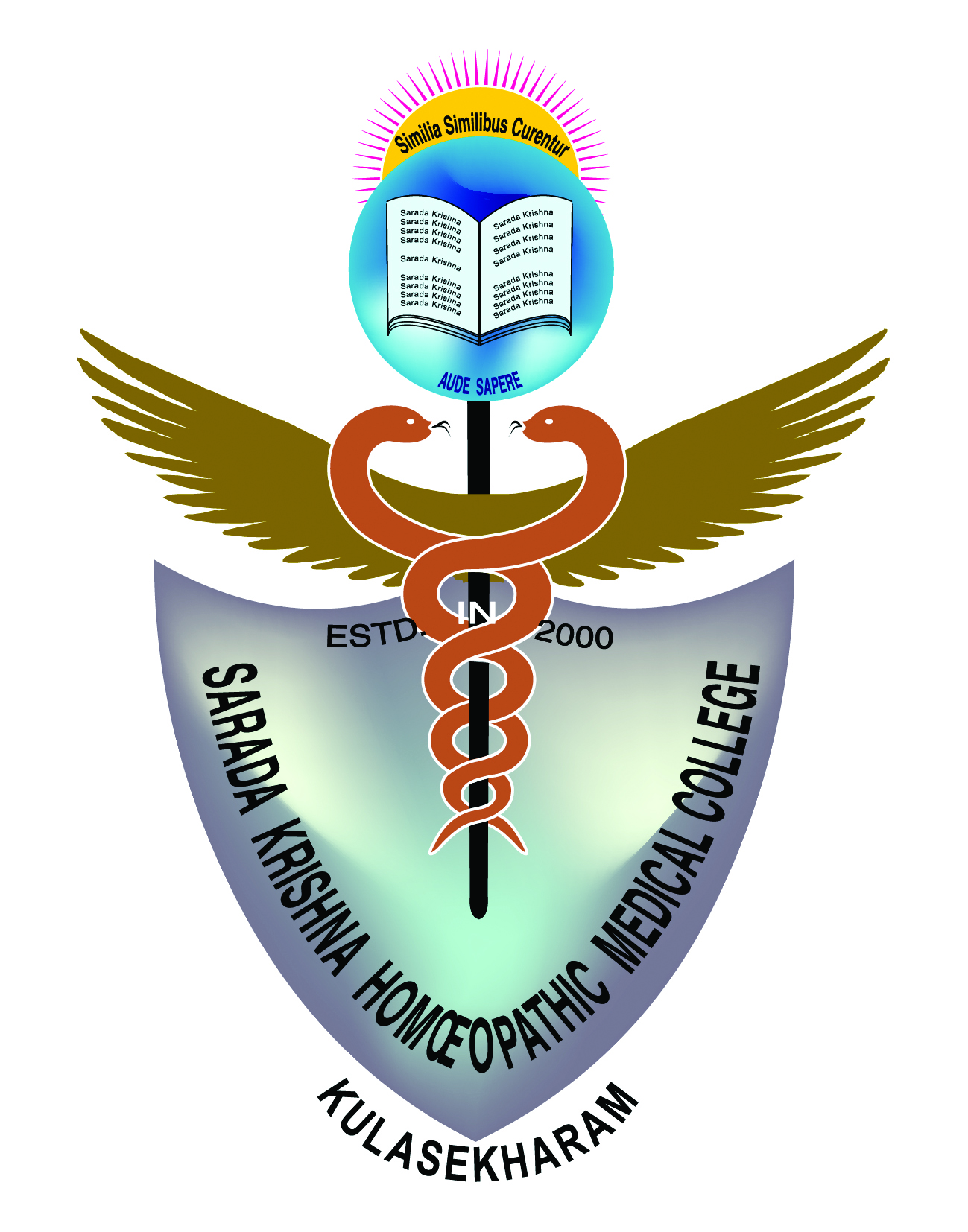 Dr.  P. R. SISIR M.D. (Hom.)
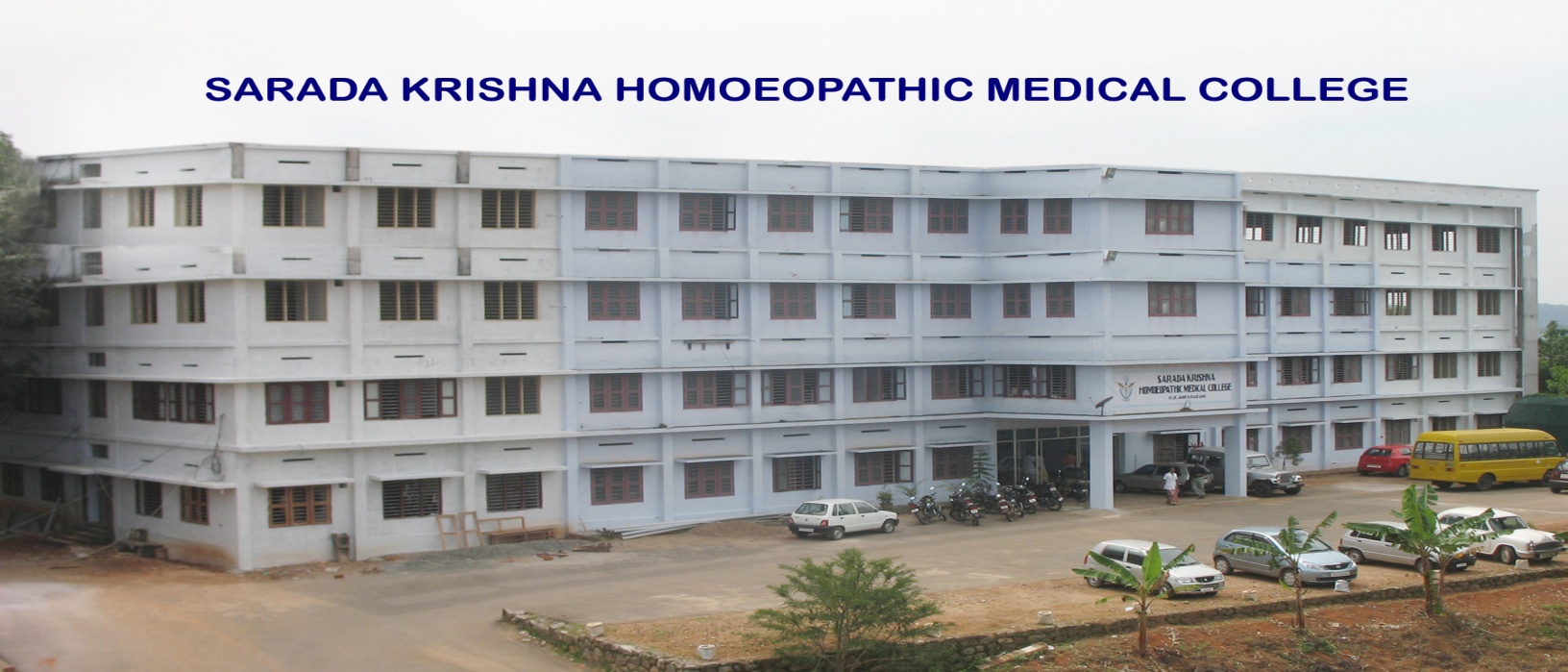 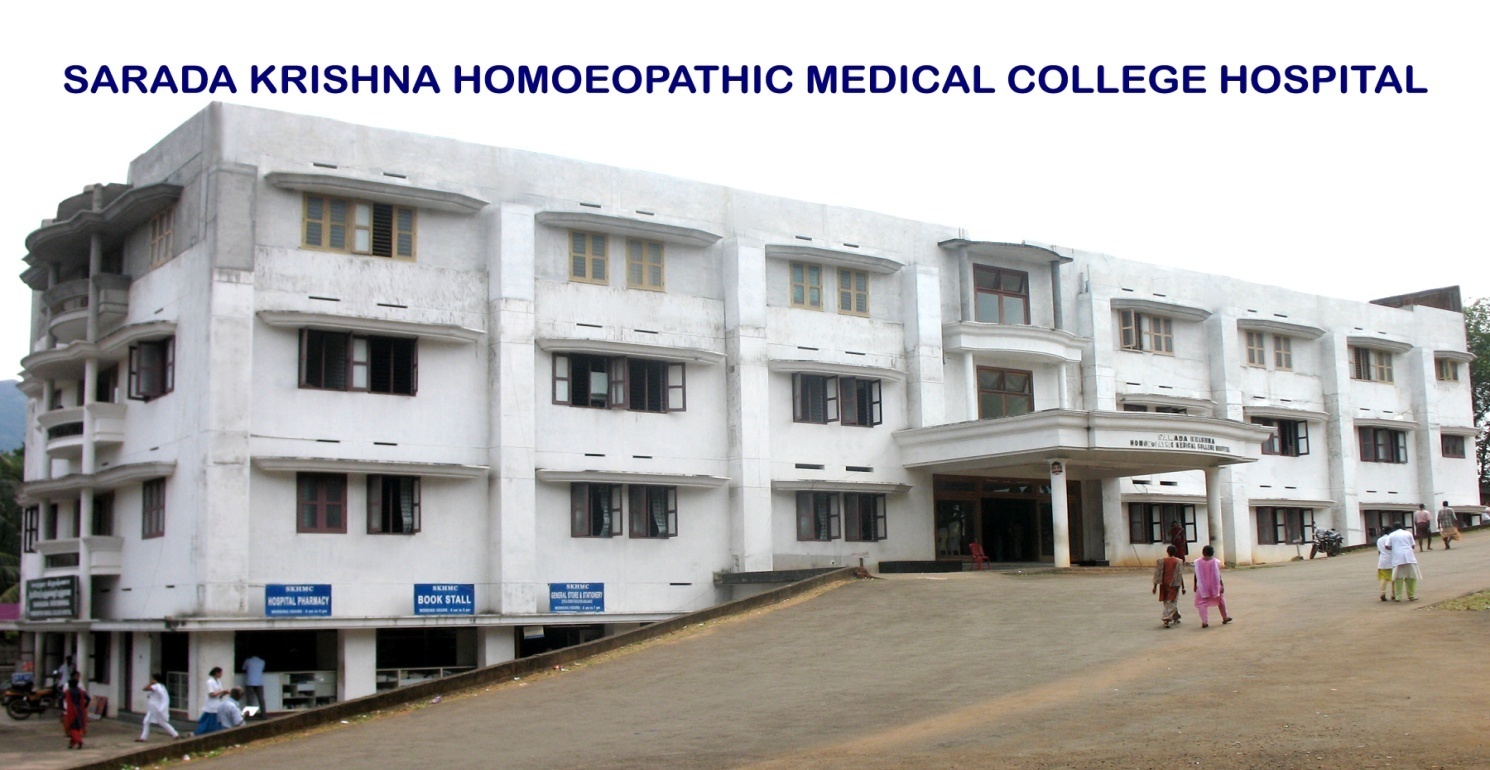 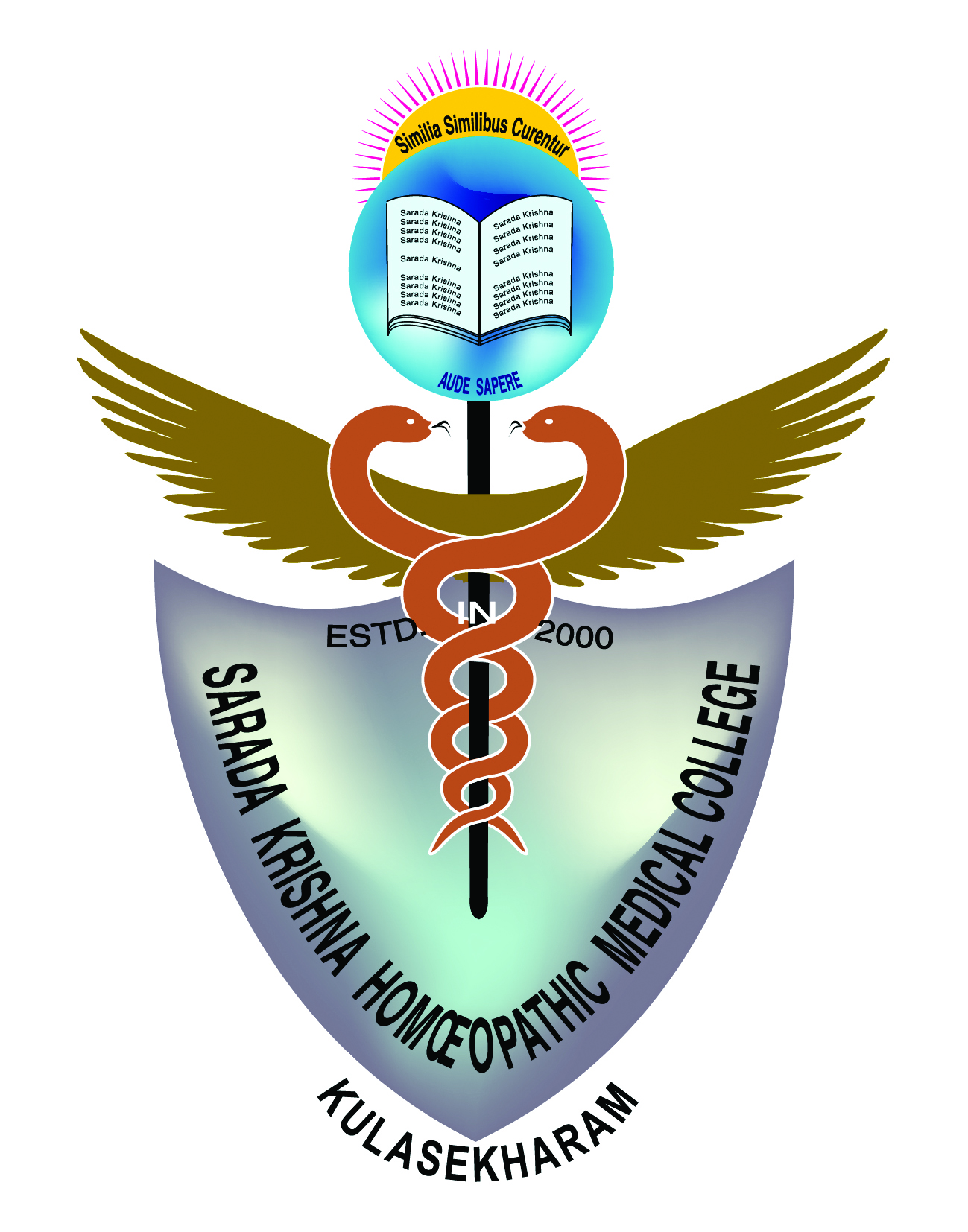 Dr.  P. R. SISIR M.D. (Hom.)
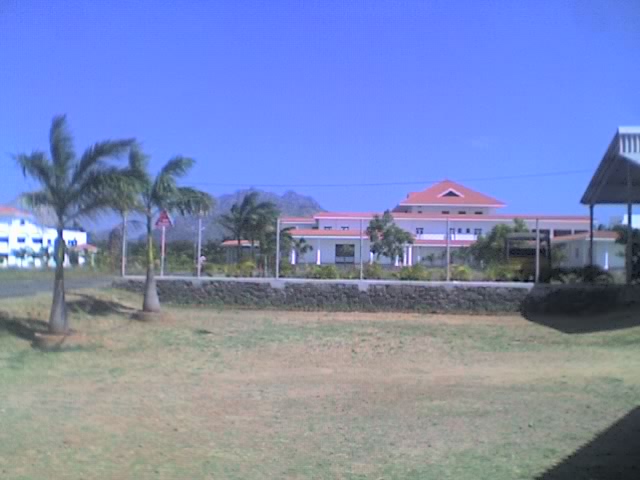 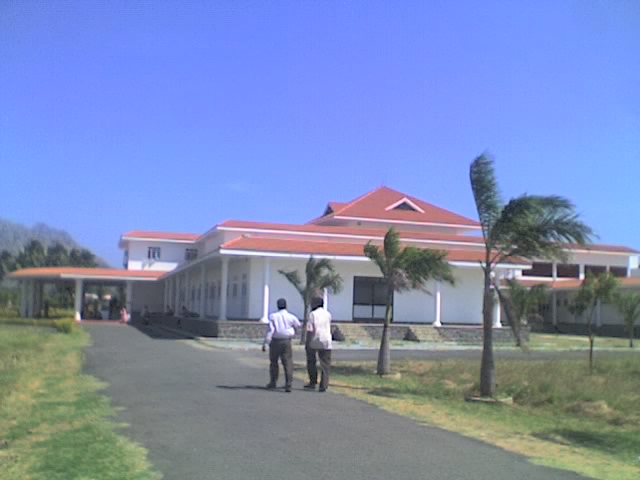 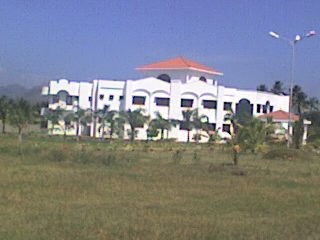 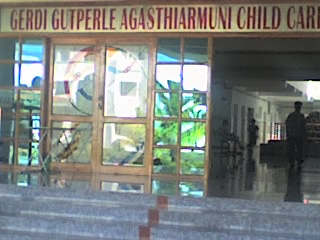 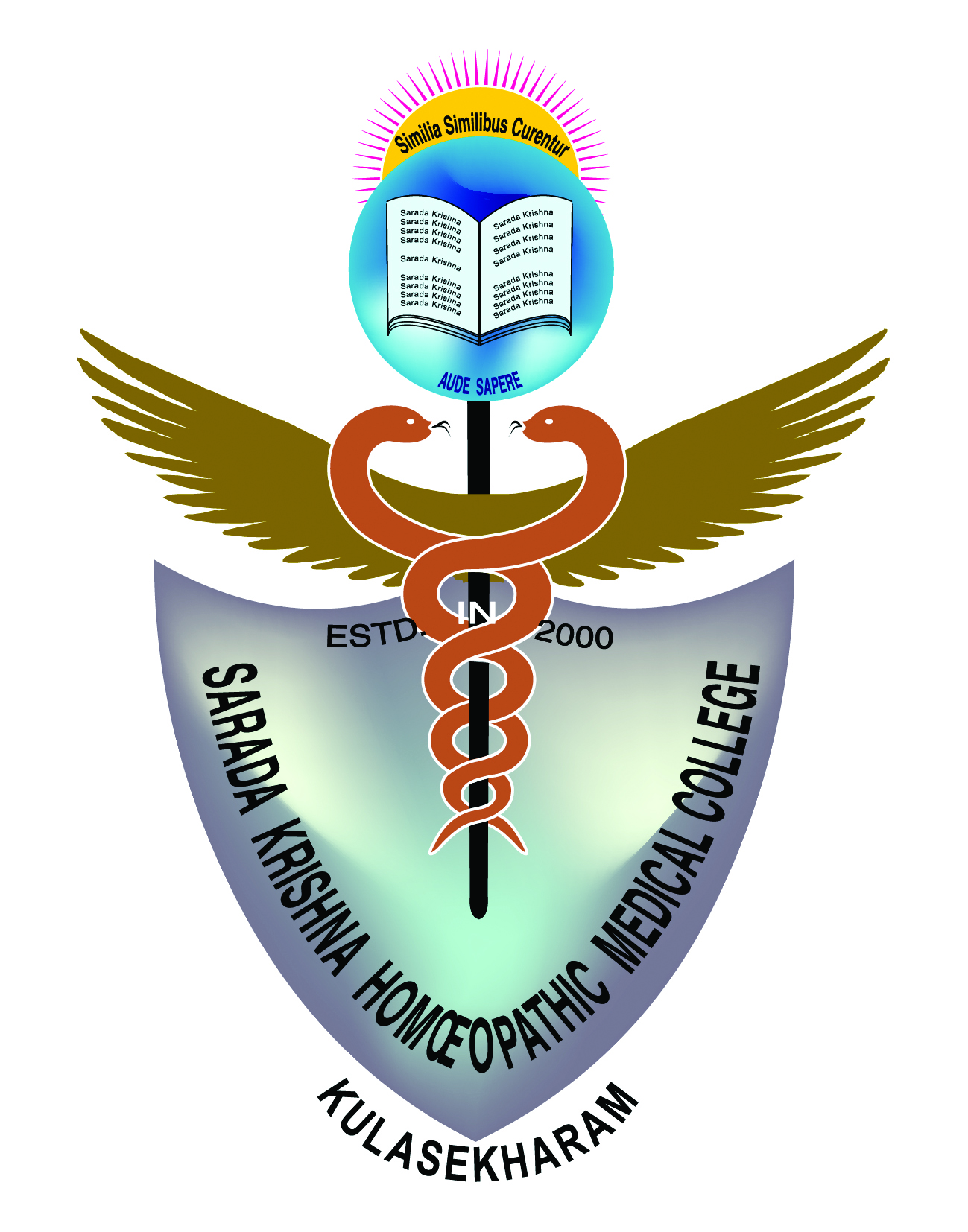 Gerdi Gutperle Agasthiarmuni Child Care Centre, Vellamadam, Nagercoil
Dr.  P. R. SISIR M.D. (Hom.)
Future Visions & plan….
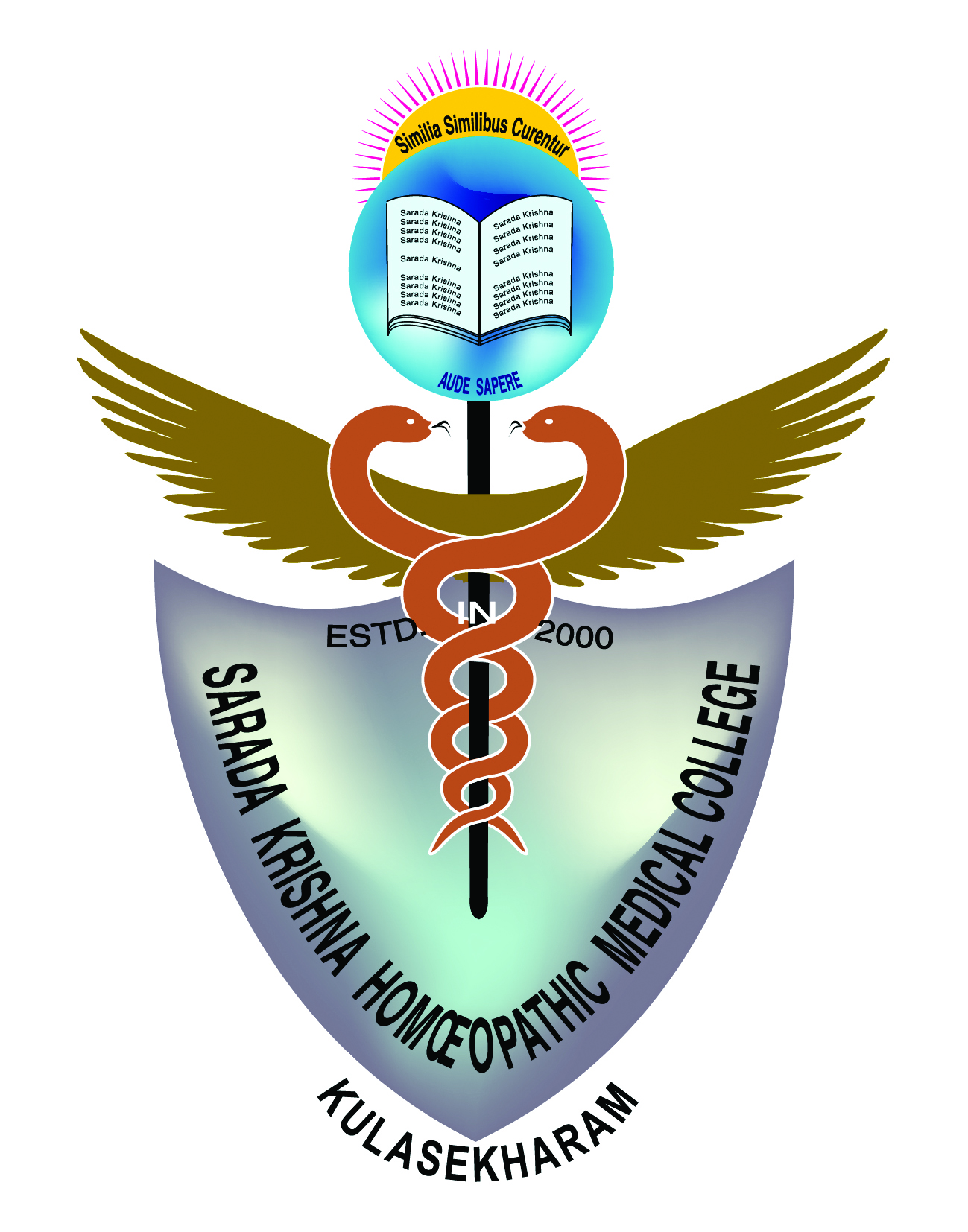 Dr.  P. R. SISIR M.D. (Hom.)
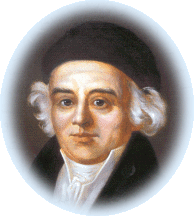 ‘ REST !’  have I ever rested ?  Forward, ever forward…………
- Dr. Samuel Hahnemann.
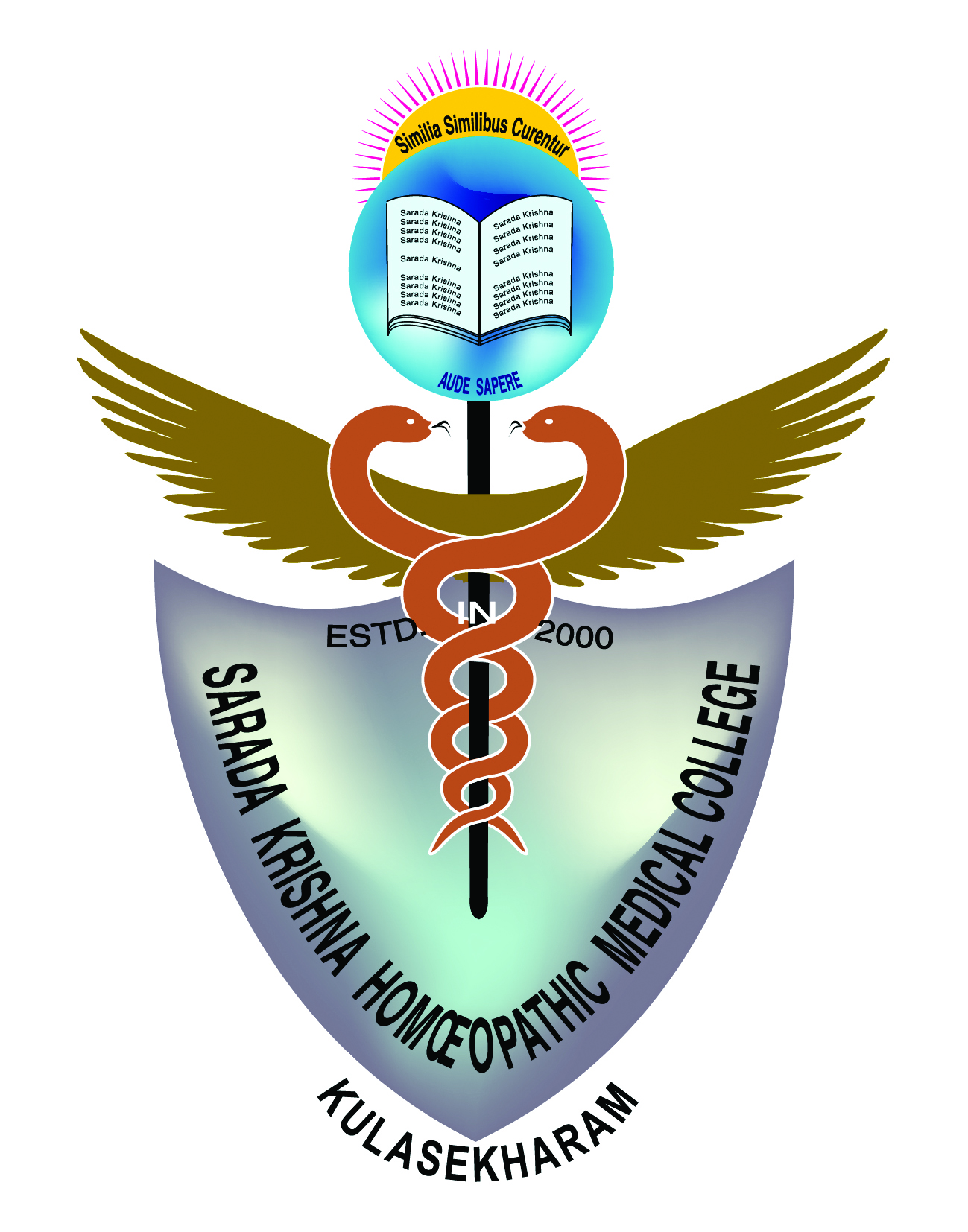 Dr.  P. R. SISIR M.D. (Hom.)
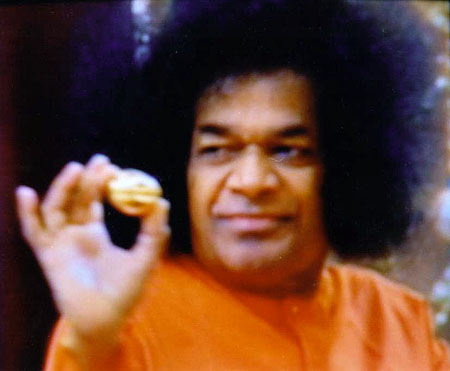 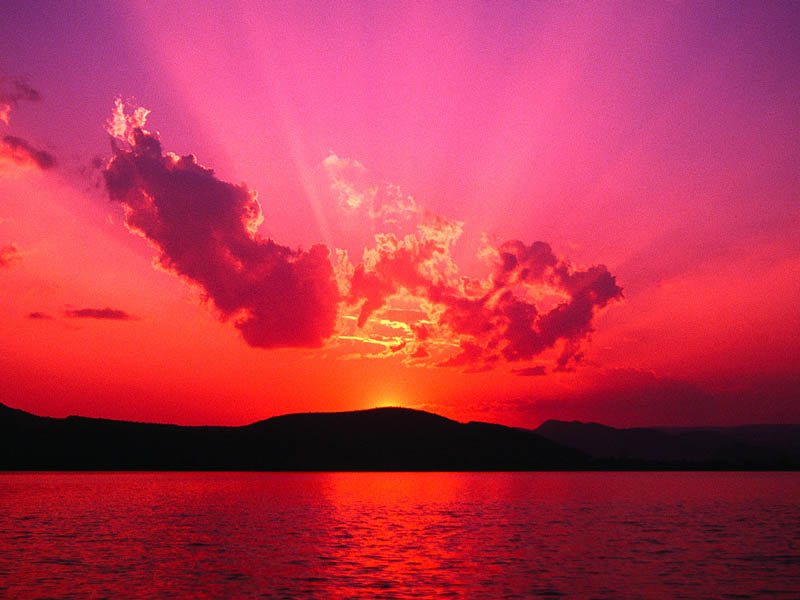 THANK YOU ALL
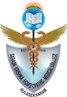 Dr. P. R. SISIR M. D. (Hom)
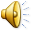